Non RepresentationalIllustration
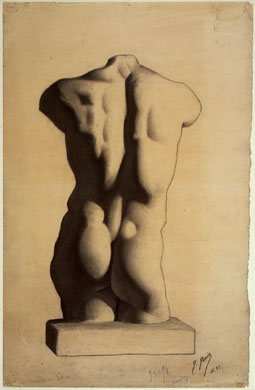 [Speaker Notes: Picasso, Study of a torso done when he was 12, 1893]
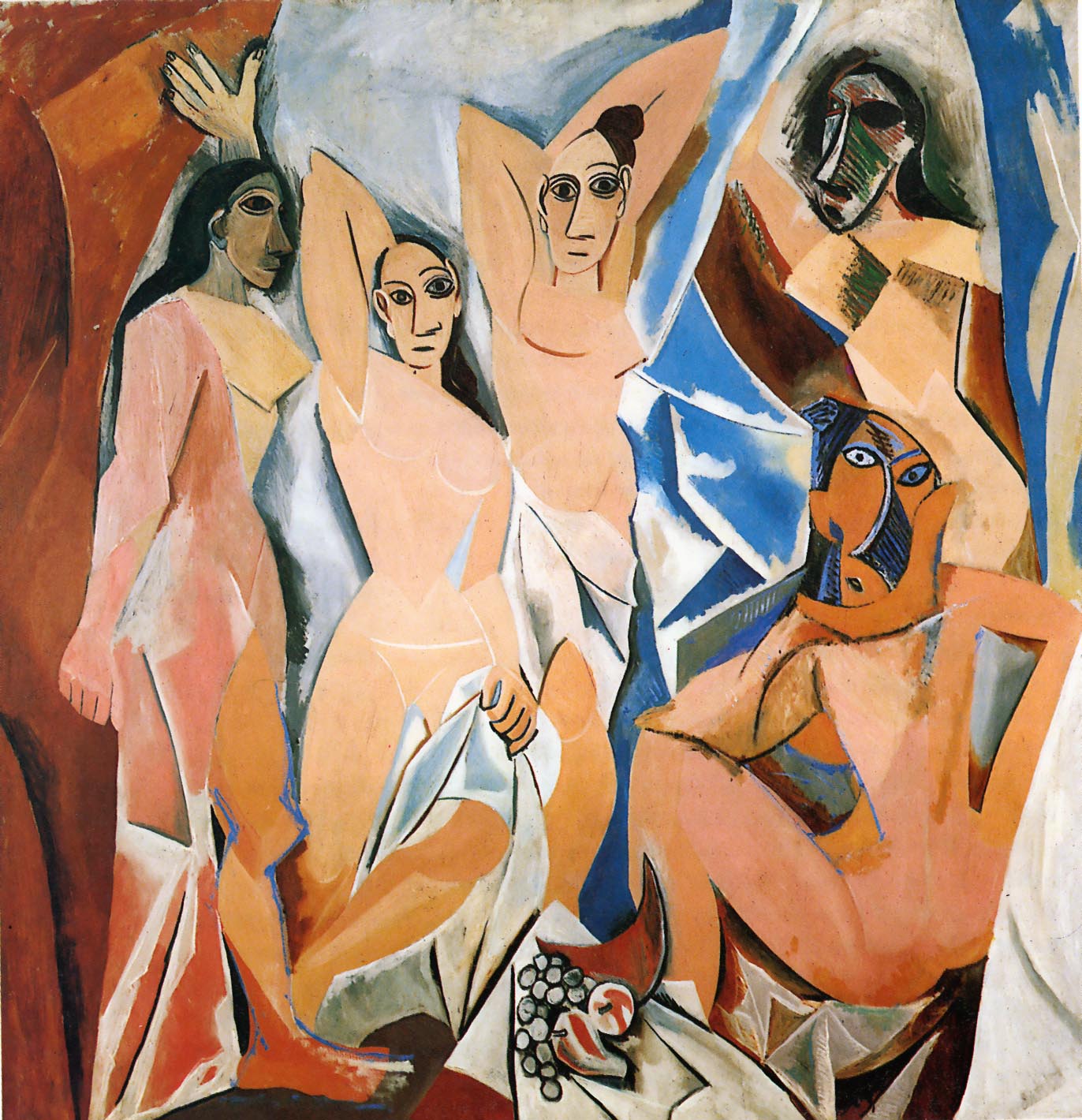 [Speaker Notes: Picasso, Les Demoiselles d'Avignon, 1907]
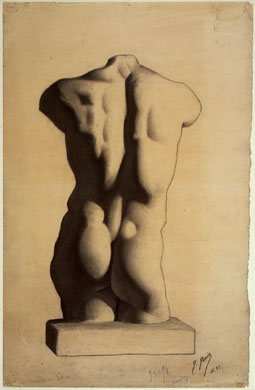 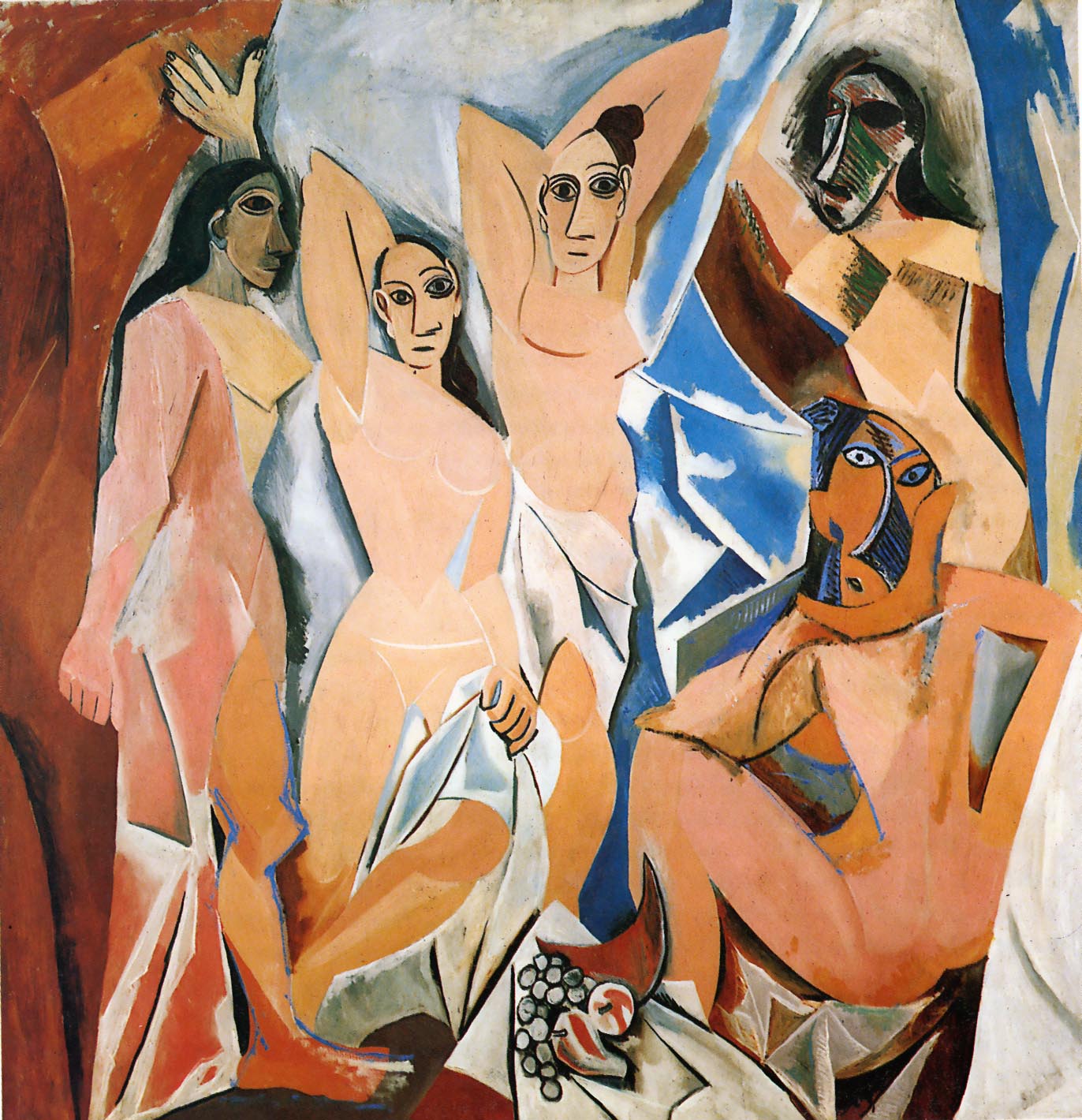 [Speaker Notes: Picasso, Les Demoiselles d'Avignon, 1907]
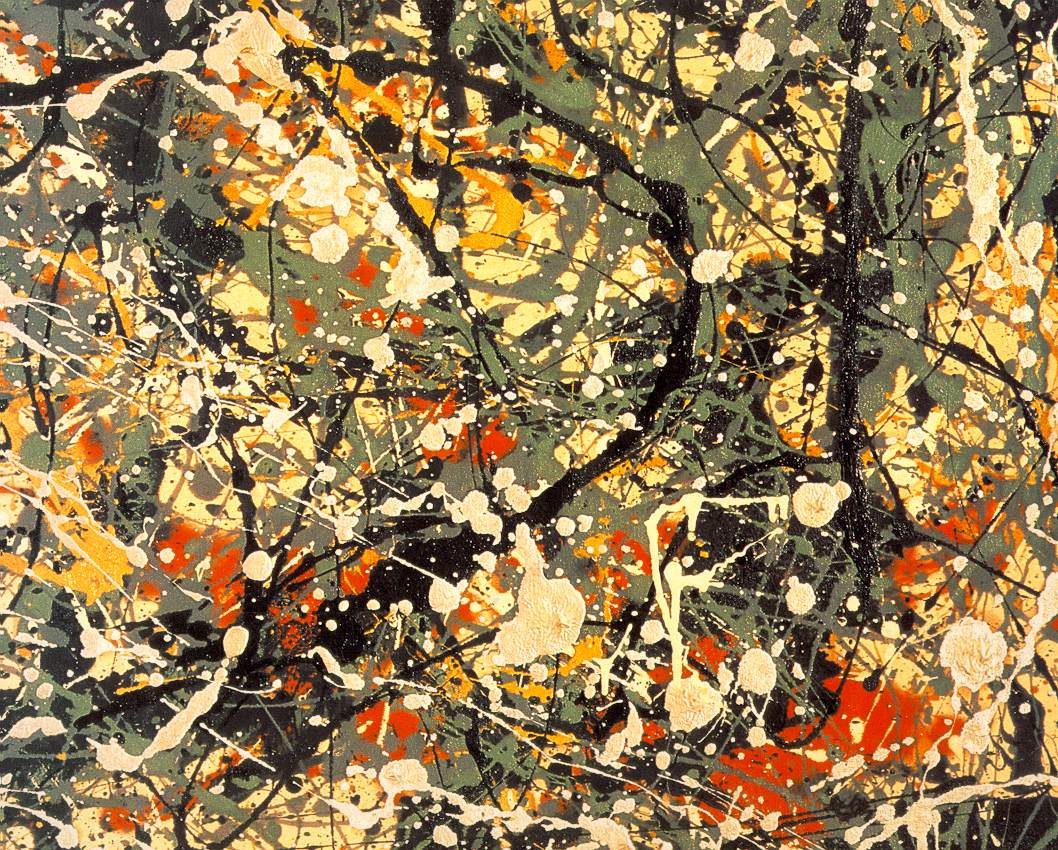 [Speaker Notes: Pollock, det of Painting Number 8, 1949]
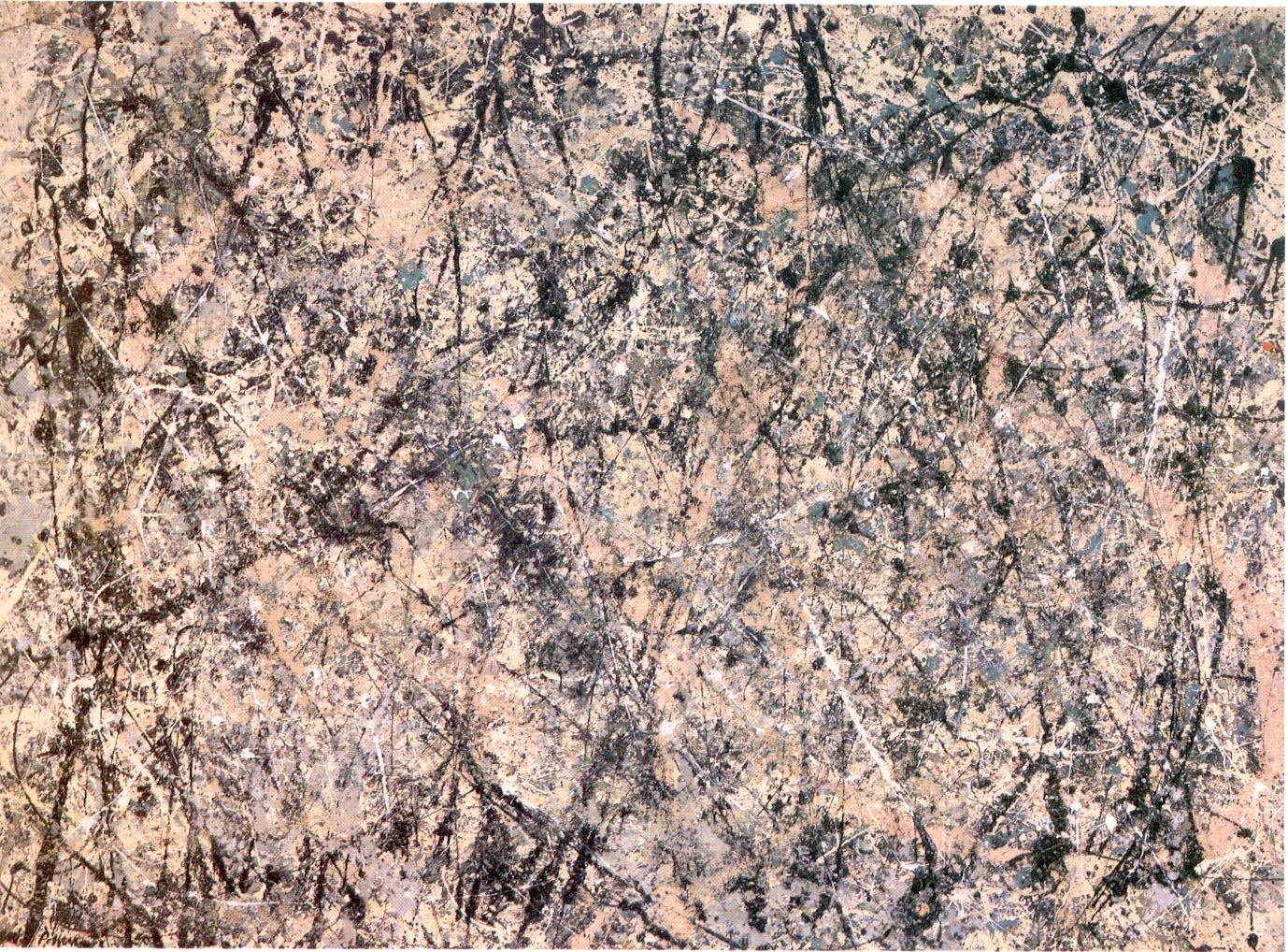 [Speaker Notes: Pollack, Lavender Mist Number 1, 1950]
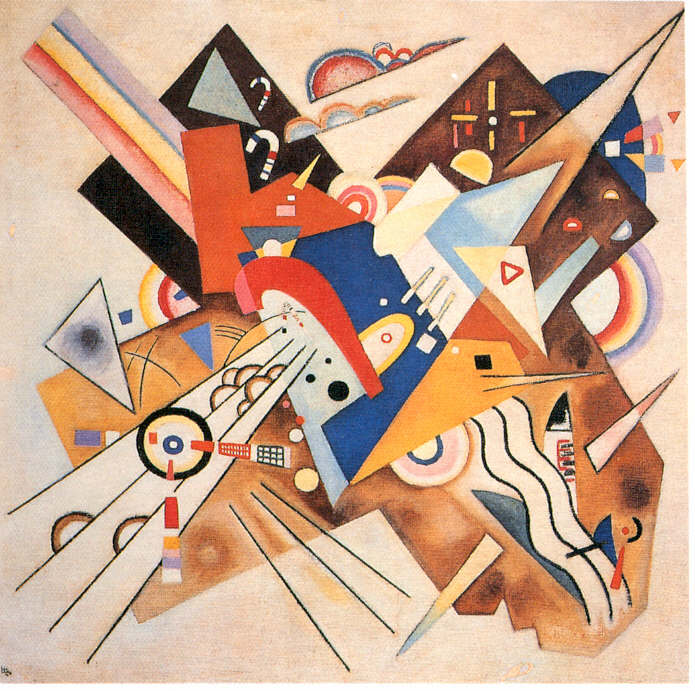 [Speaker Notes: Kandinsky, Accented Corners, No 247, 1923]
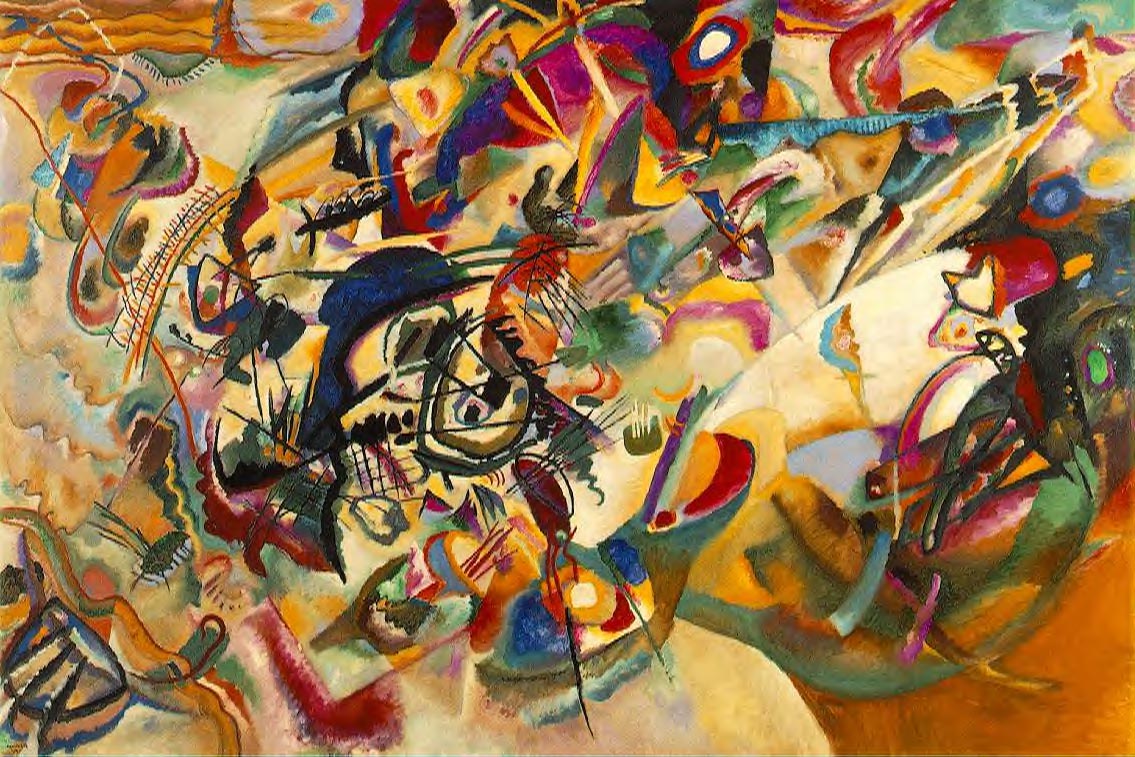 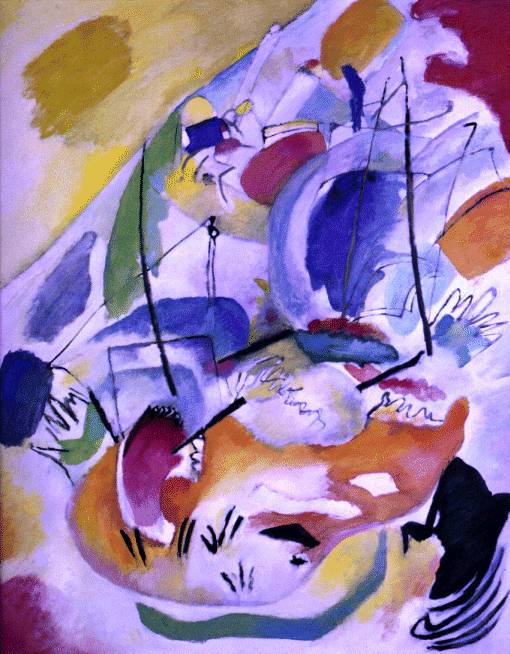 [Speaker Notes: Kandinsky, Composition VII, 1913; Kandinsky, Improvisation 31 (Sea Battle), 1913, NatlGall]
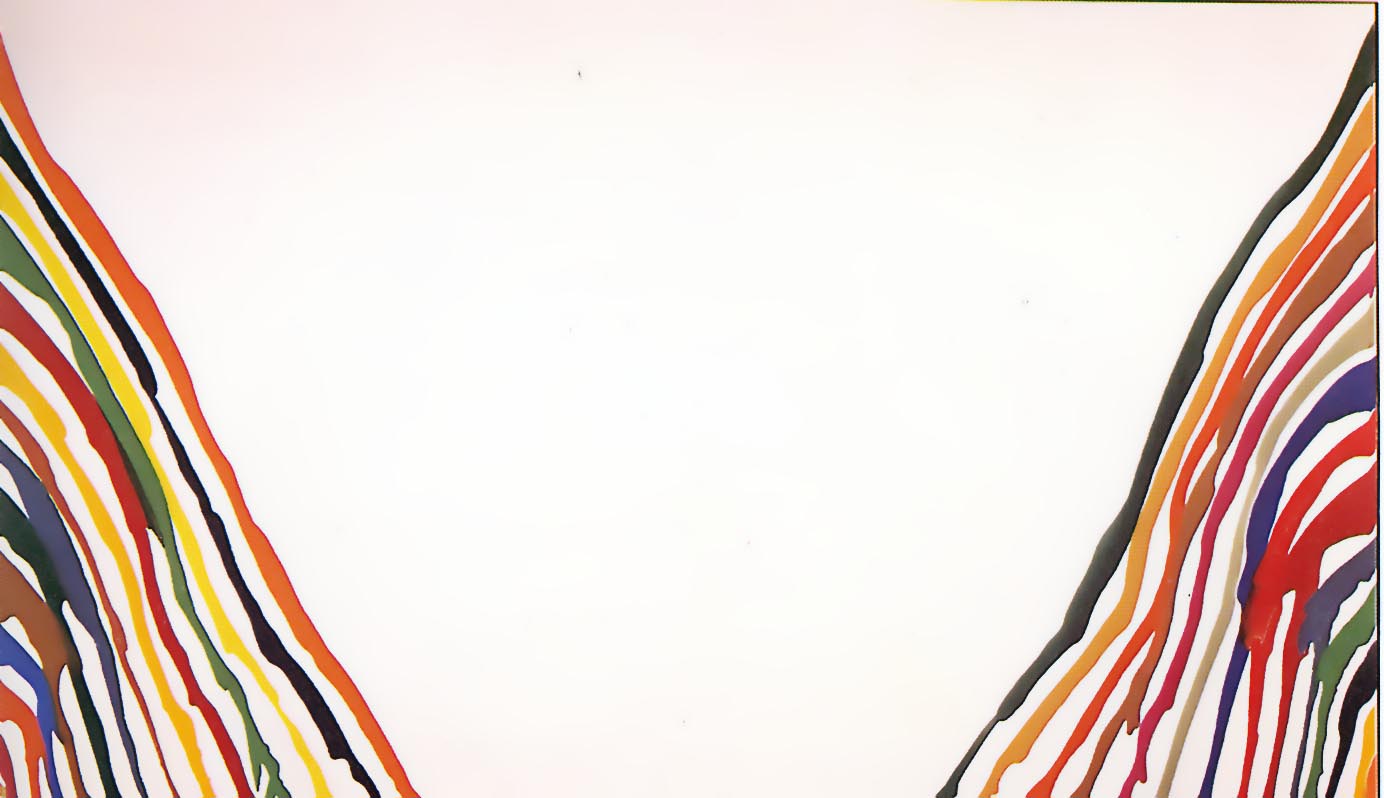 [Speaker Notes: Louis, Morris, Alpha-Pi, 1960]
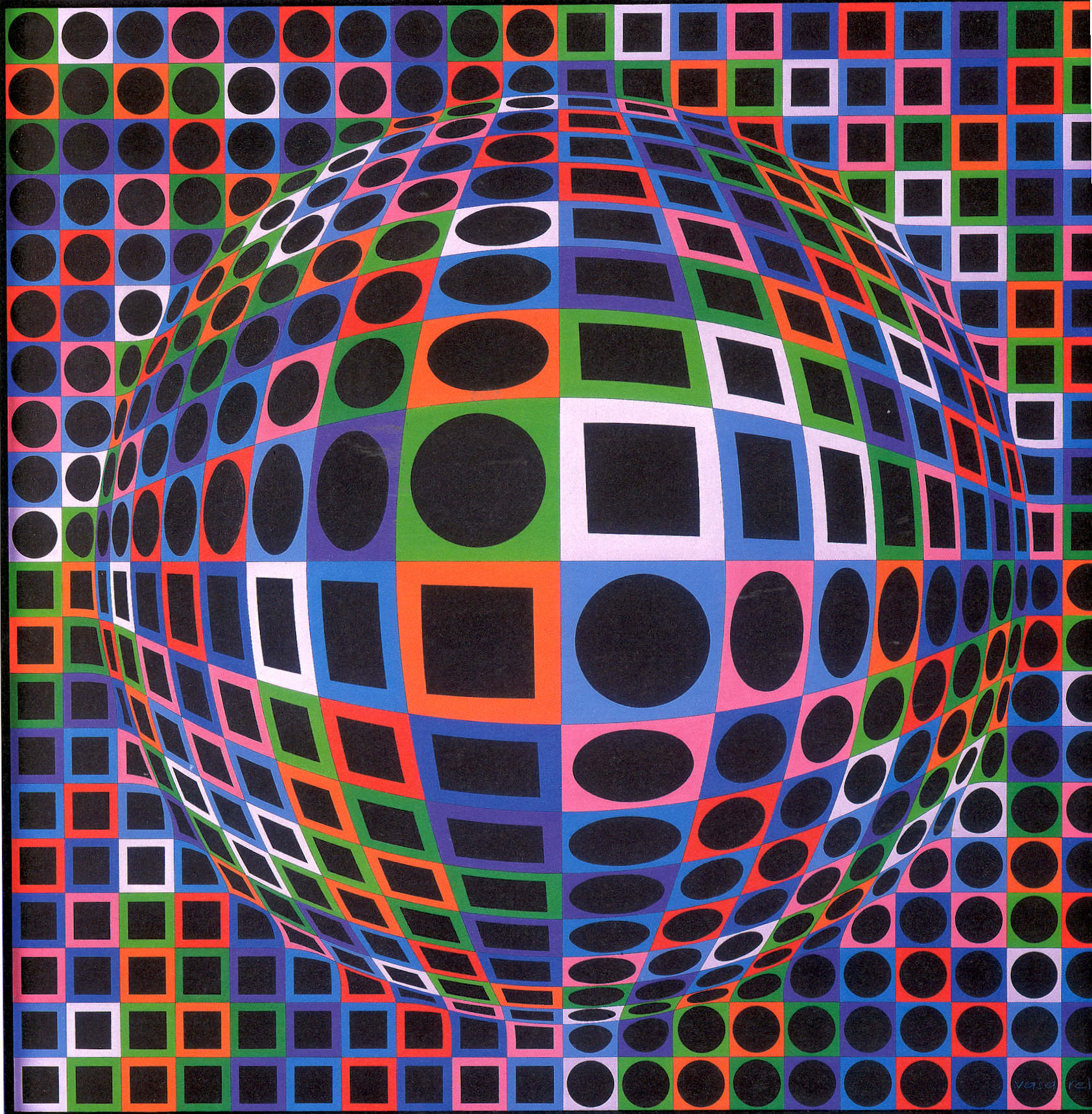 [Speaker Notes: Vasarely, Victor, Vega-Gyongiy-2, 1971]
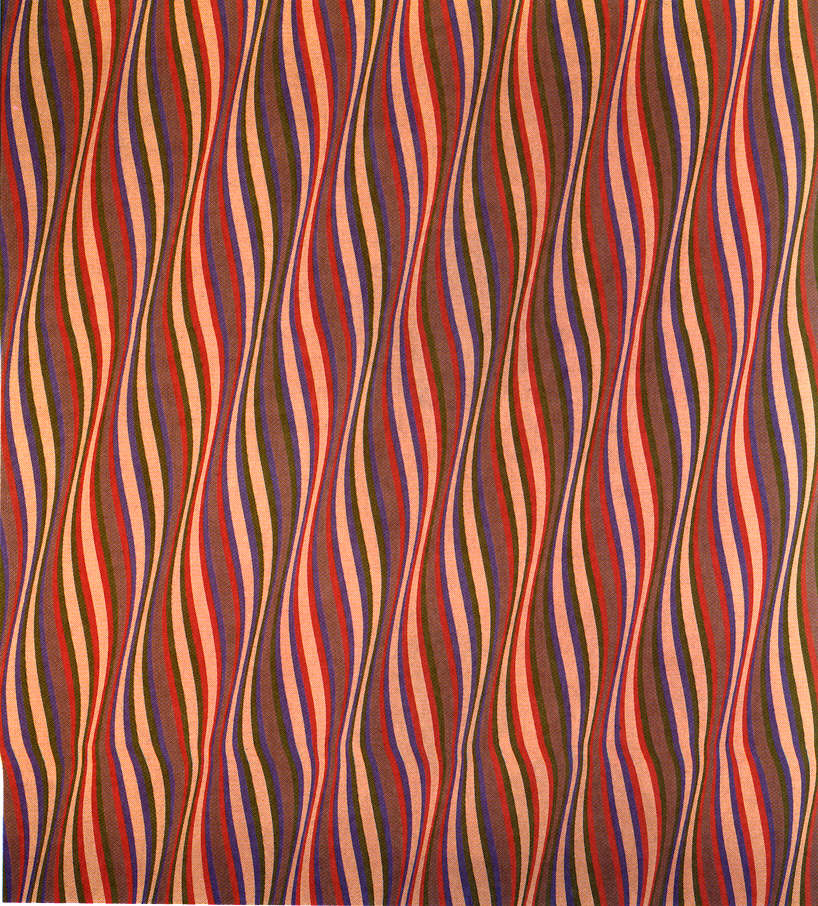 [Speaker Notes: Riley, Entice 2, 1974]
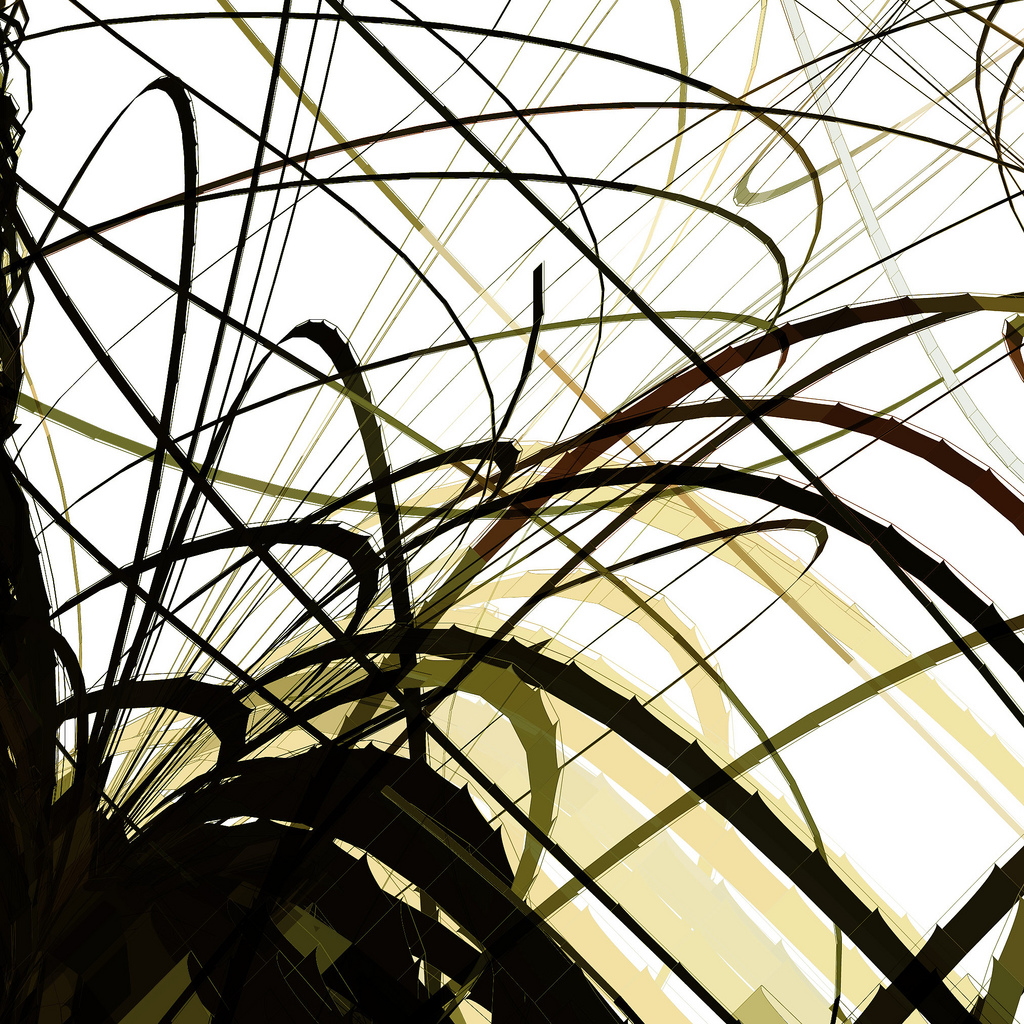 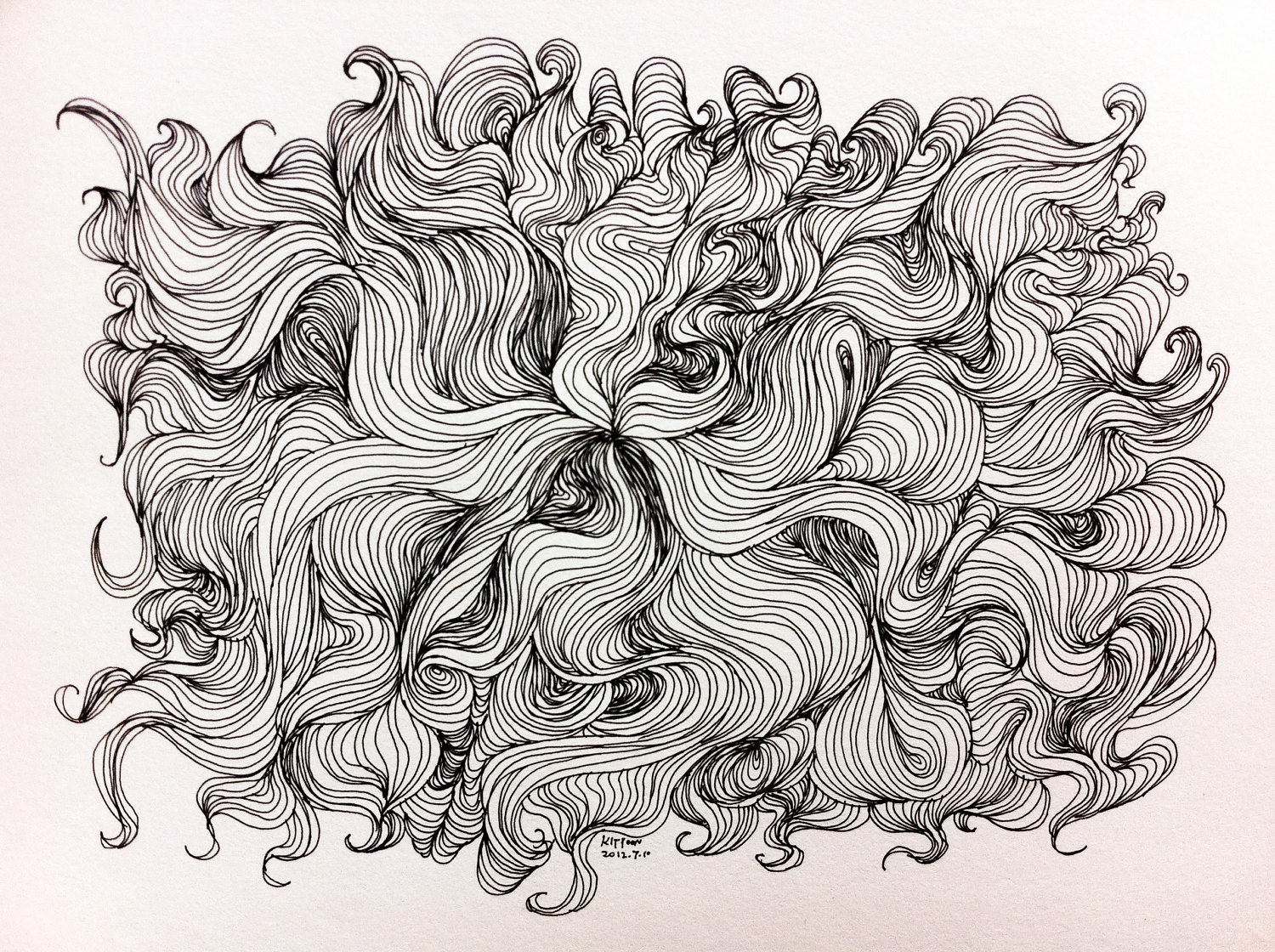 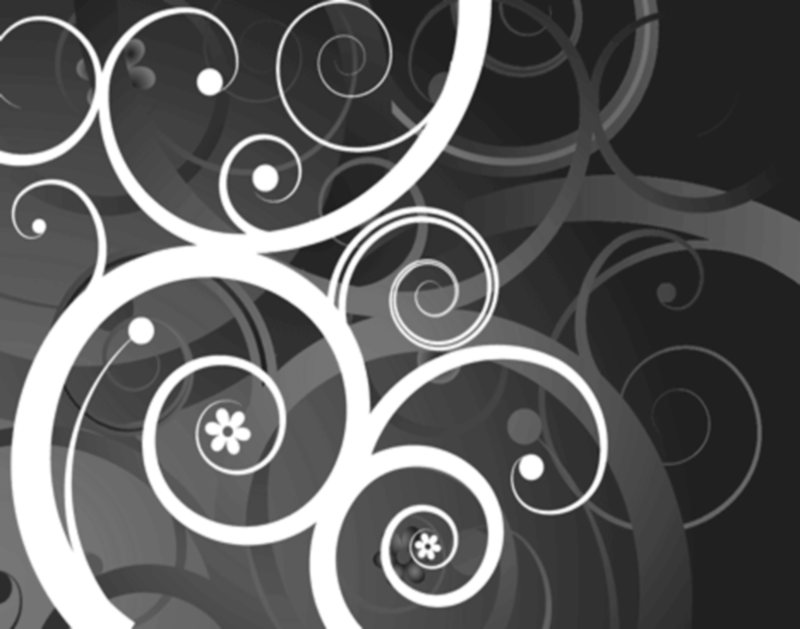 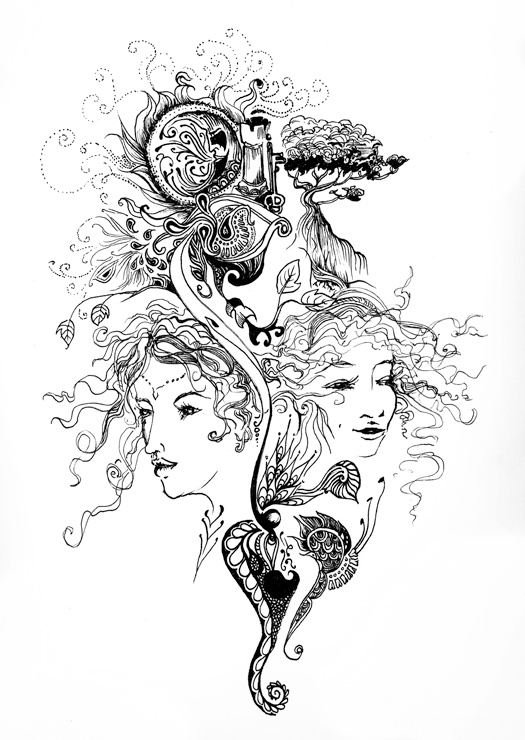 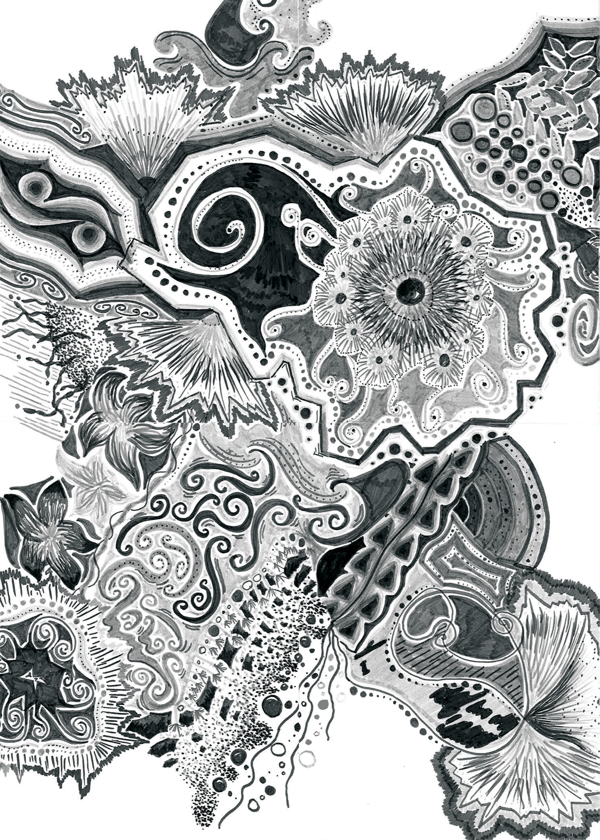 Abstract or Non Representational. Why/why not?
Components – Line types
Directions
(vertical, horizontal, zig zag, curvey…)
Dimensions
(thick, thin, short, long…)
Relationships
(parallel, overlap, intersect, random…)
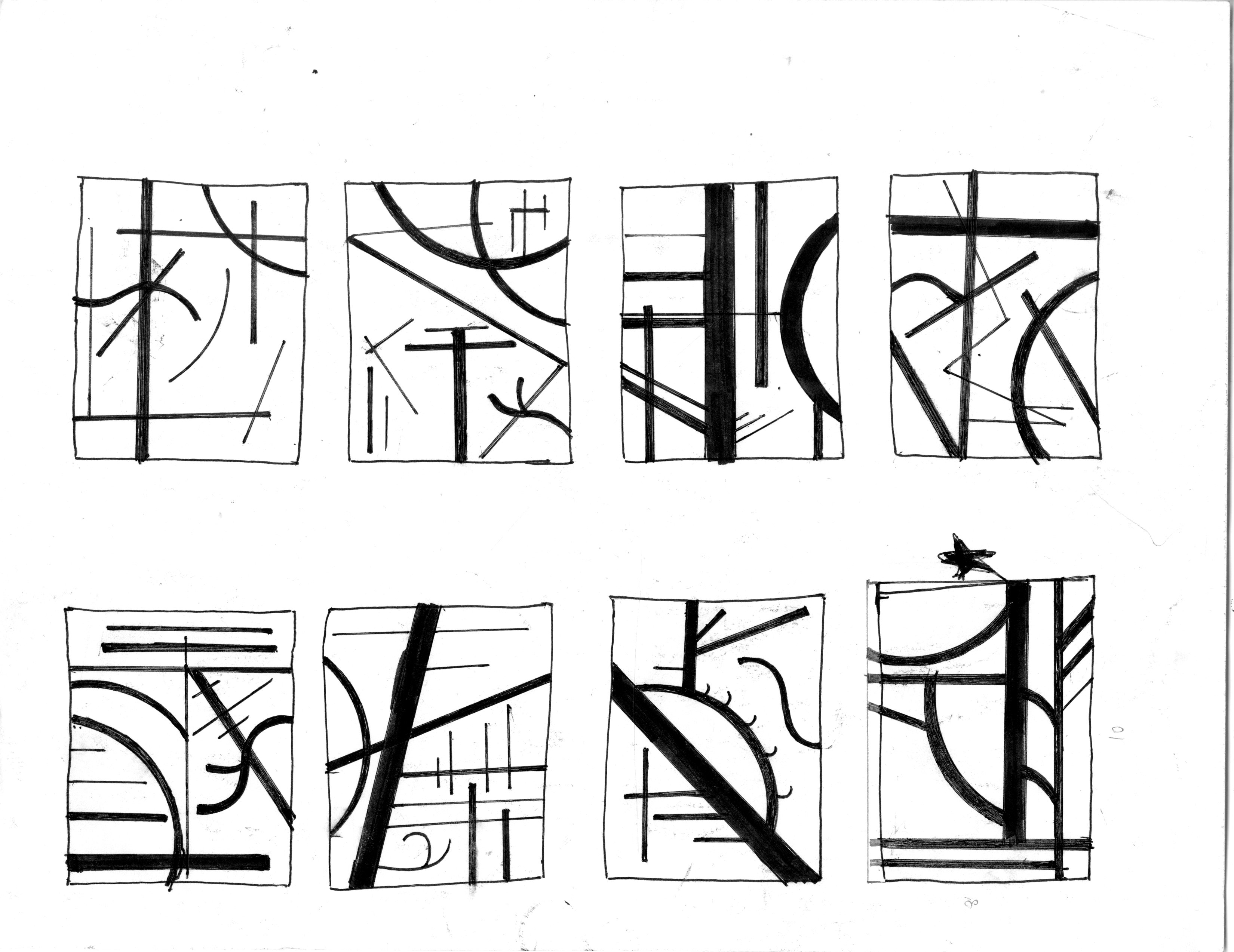 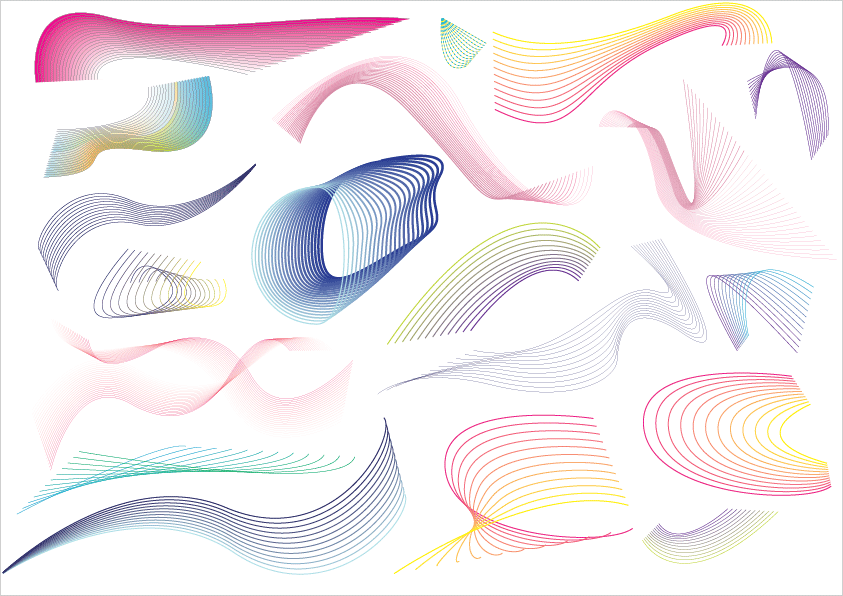 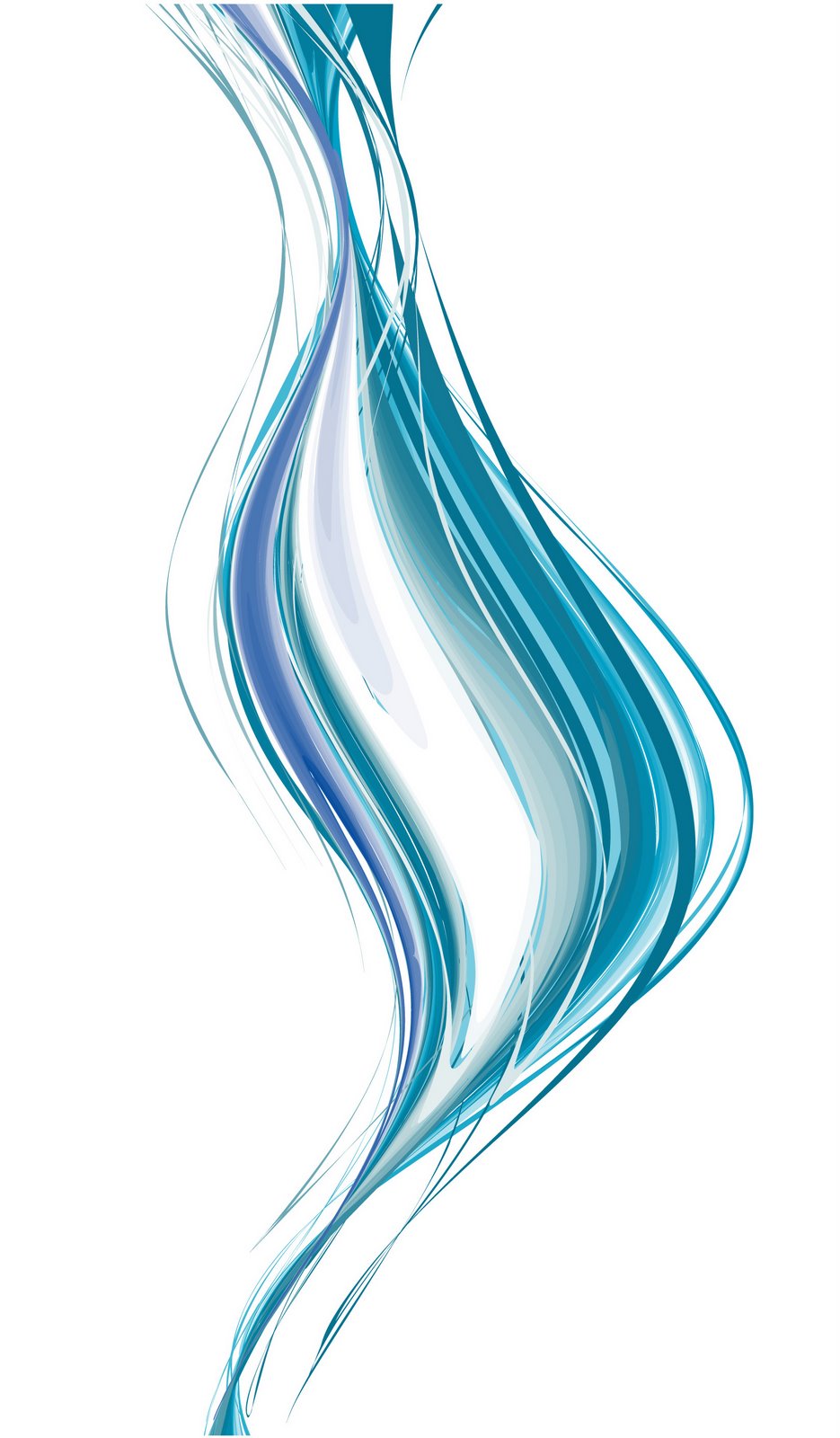 Composition-Principles of design
Balance
Emphasis
Unity
Rhythm
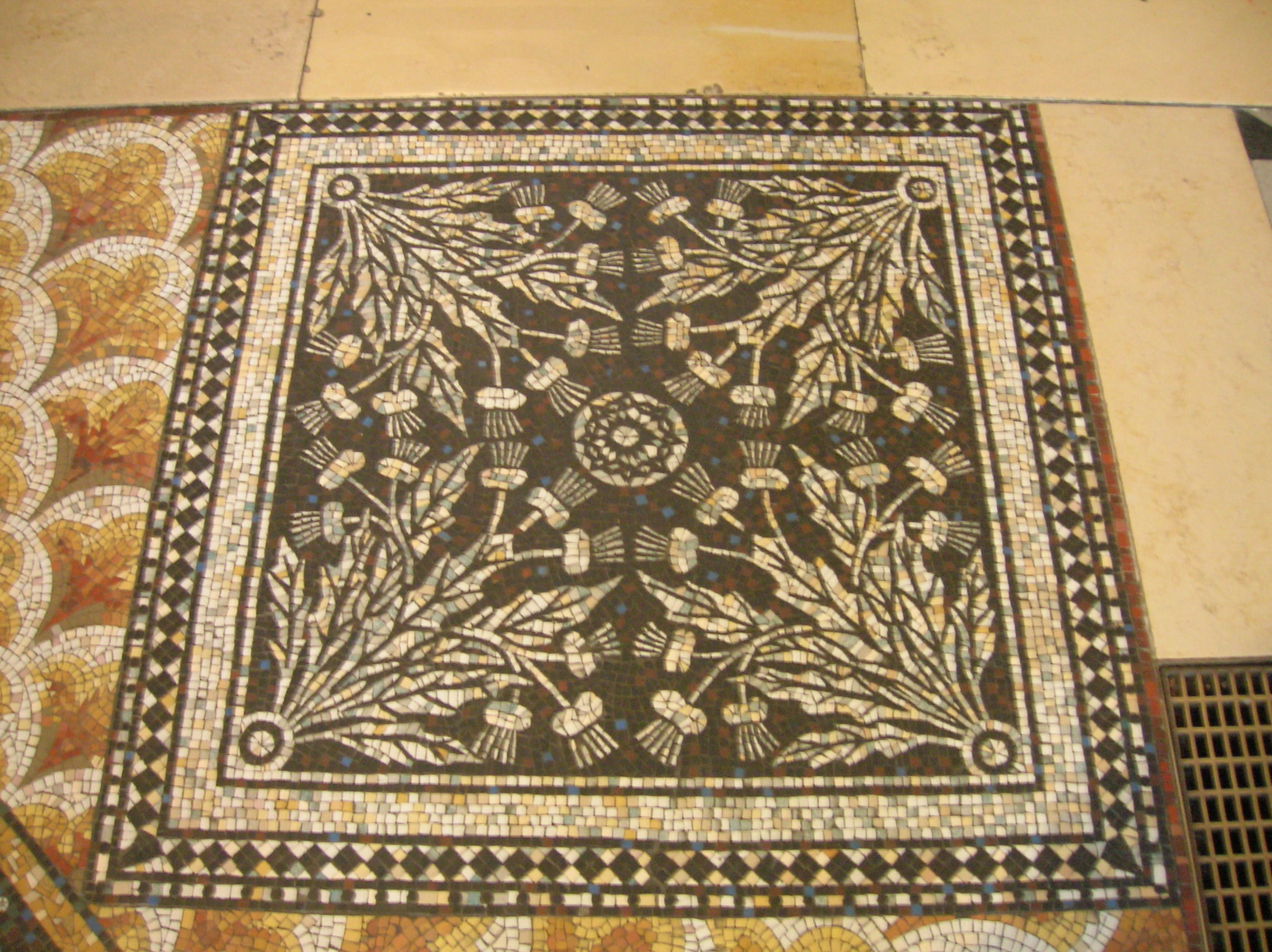 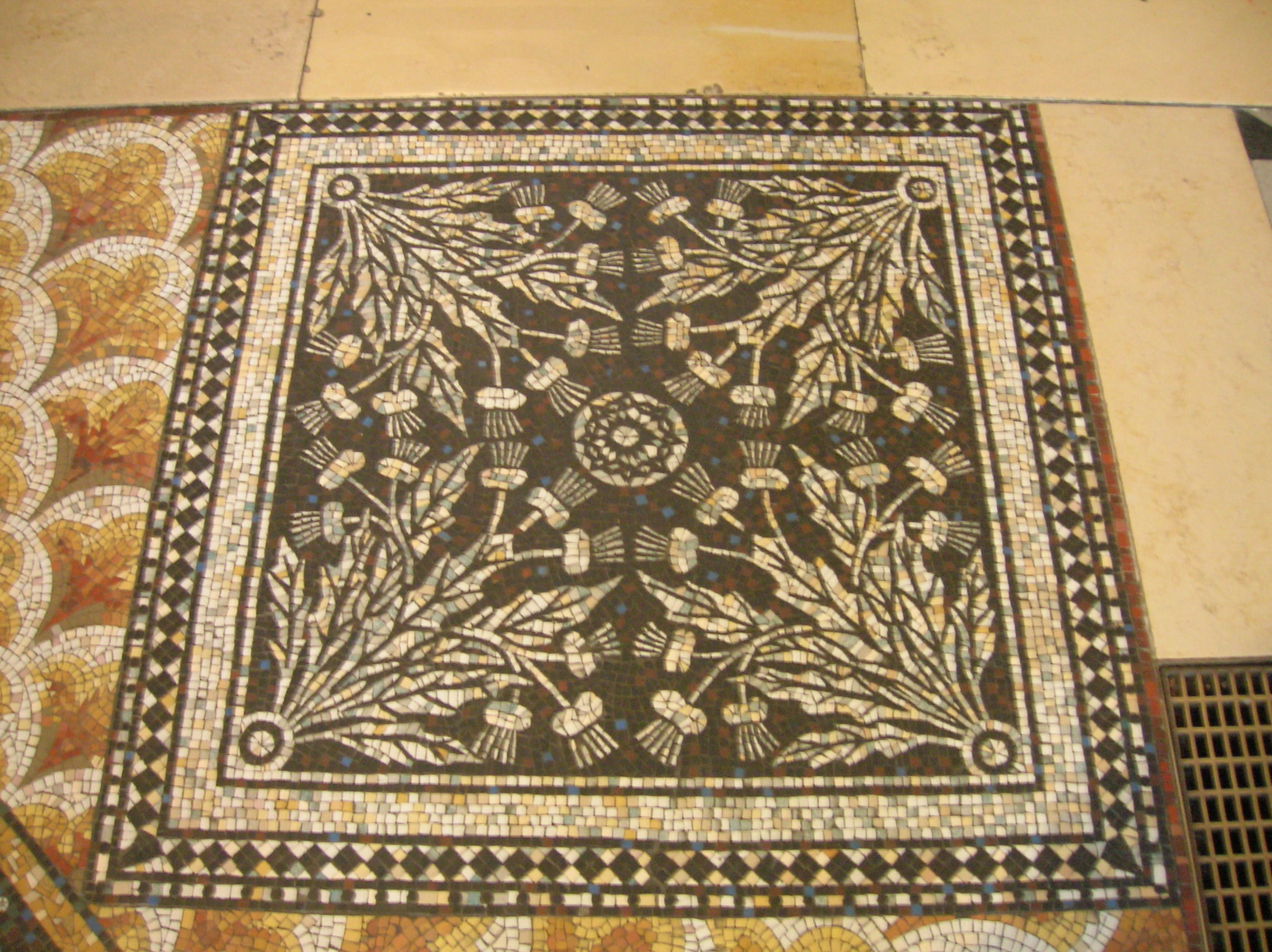 Balance
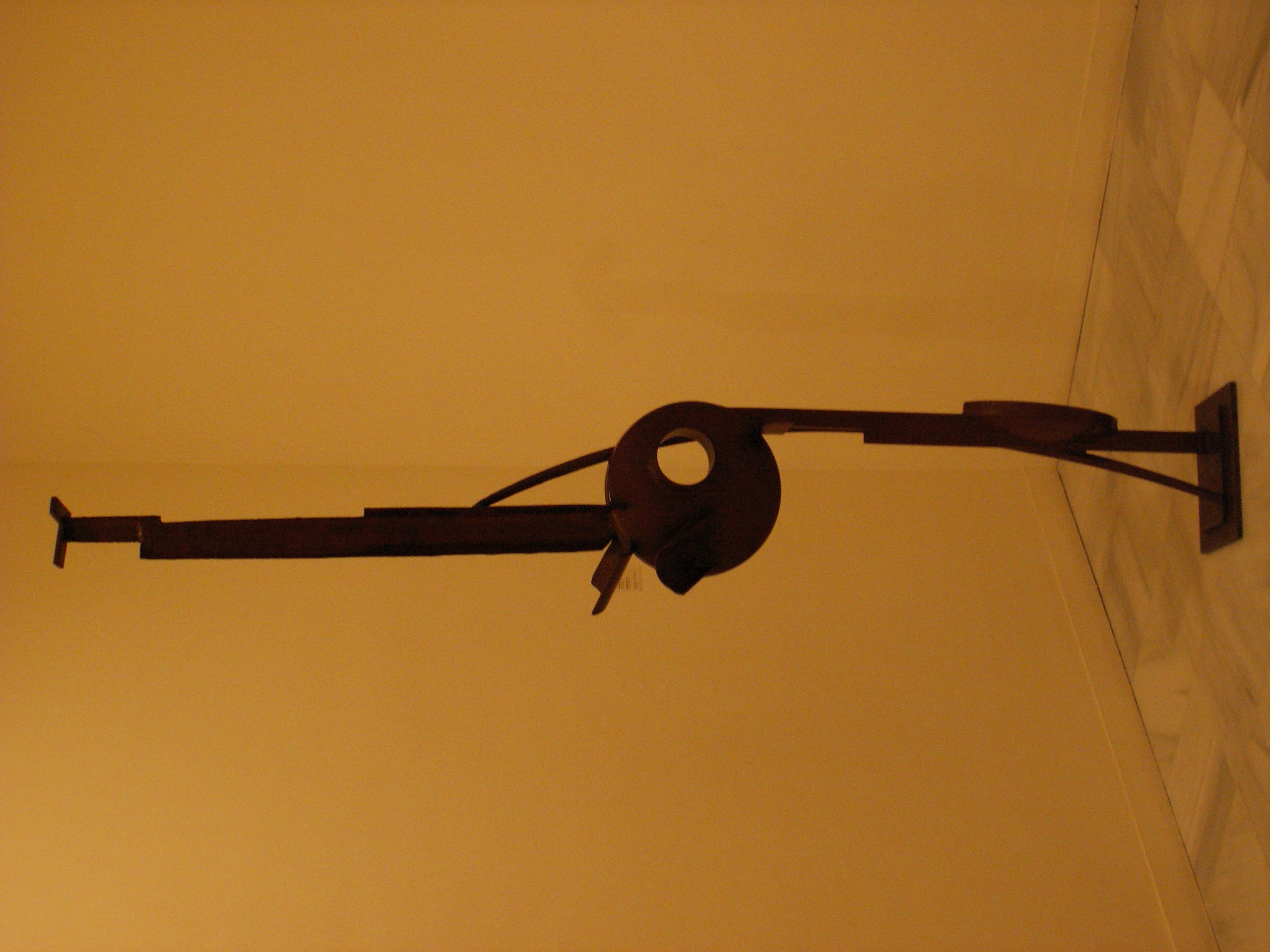 Balance
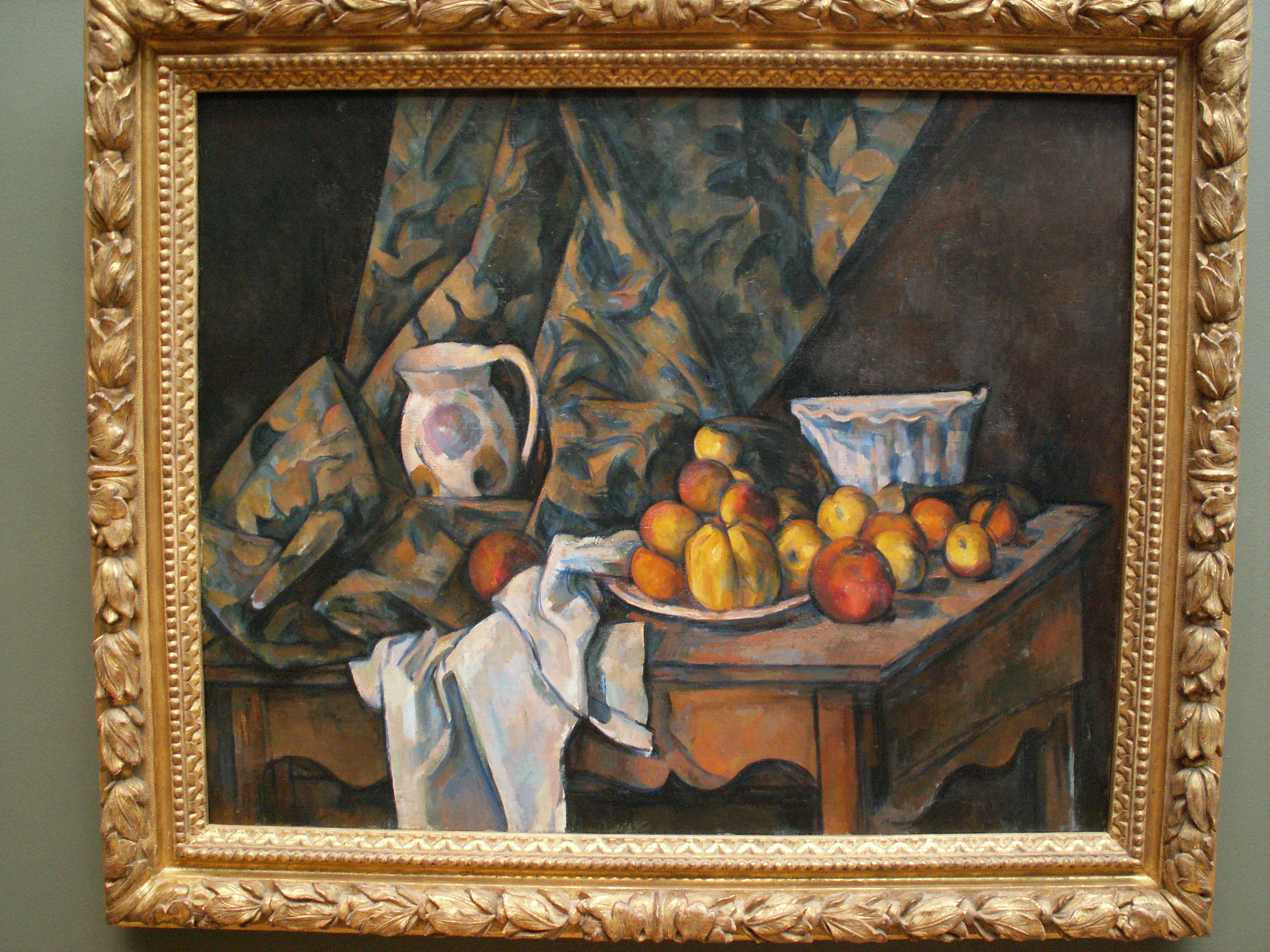 AsymetricalBalance
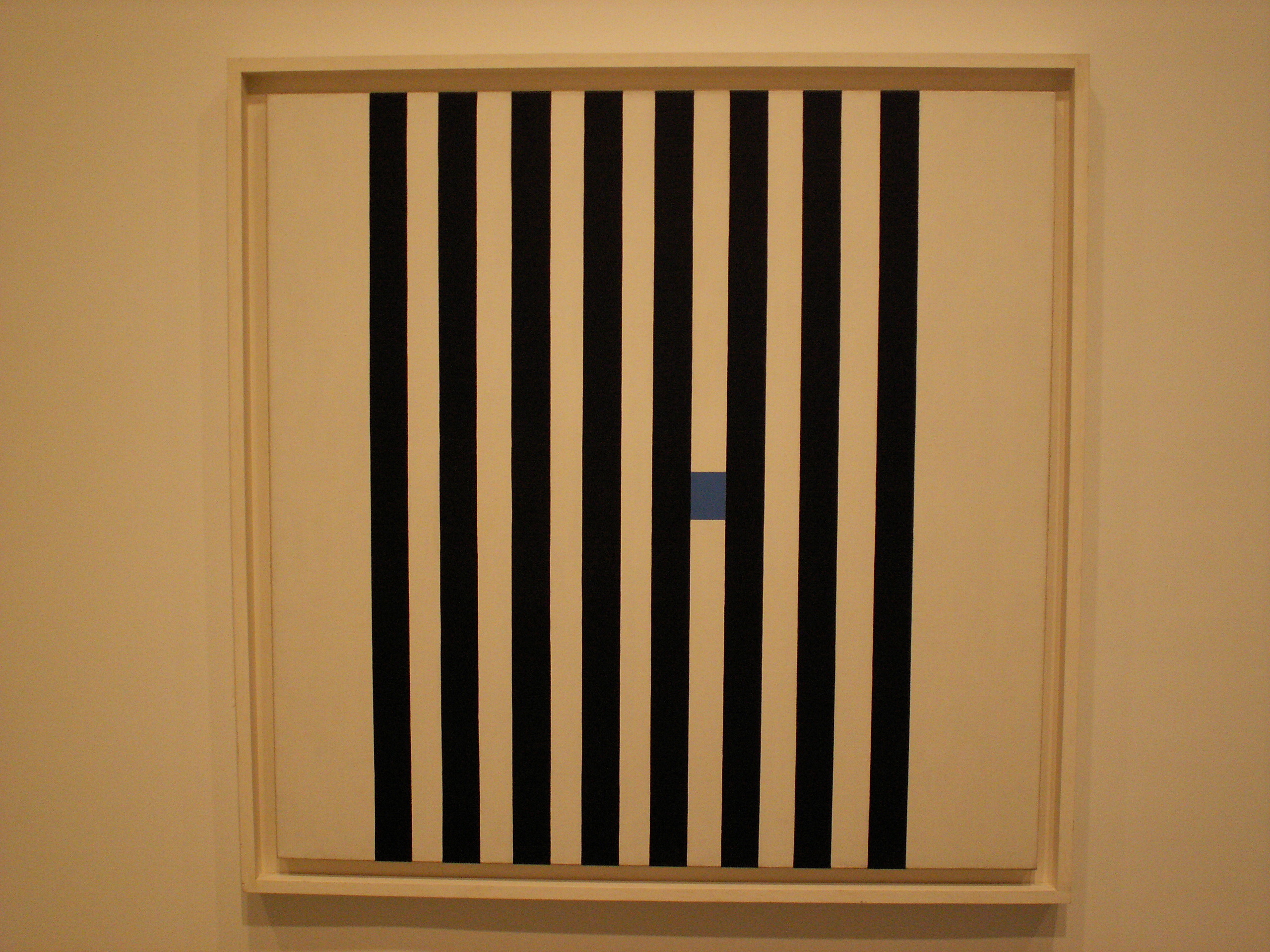 Emphasis
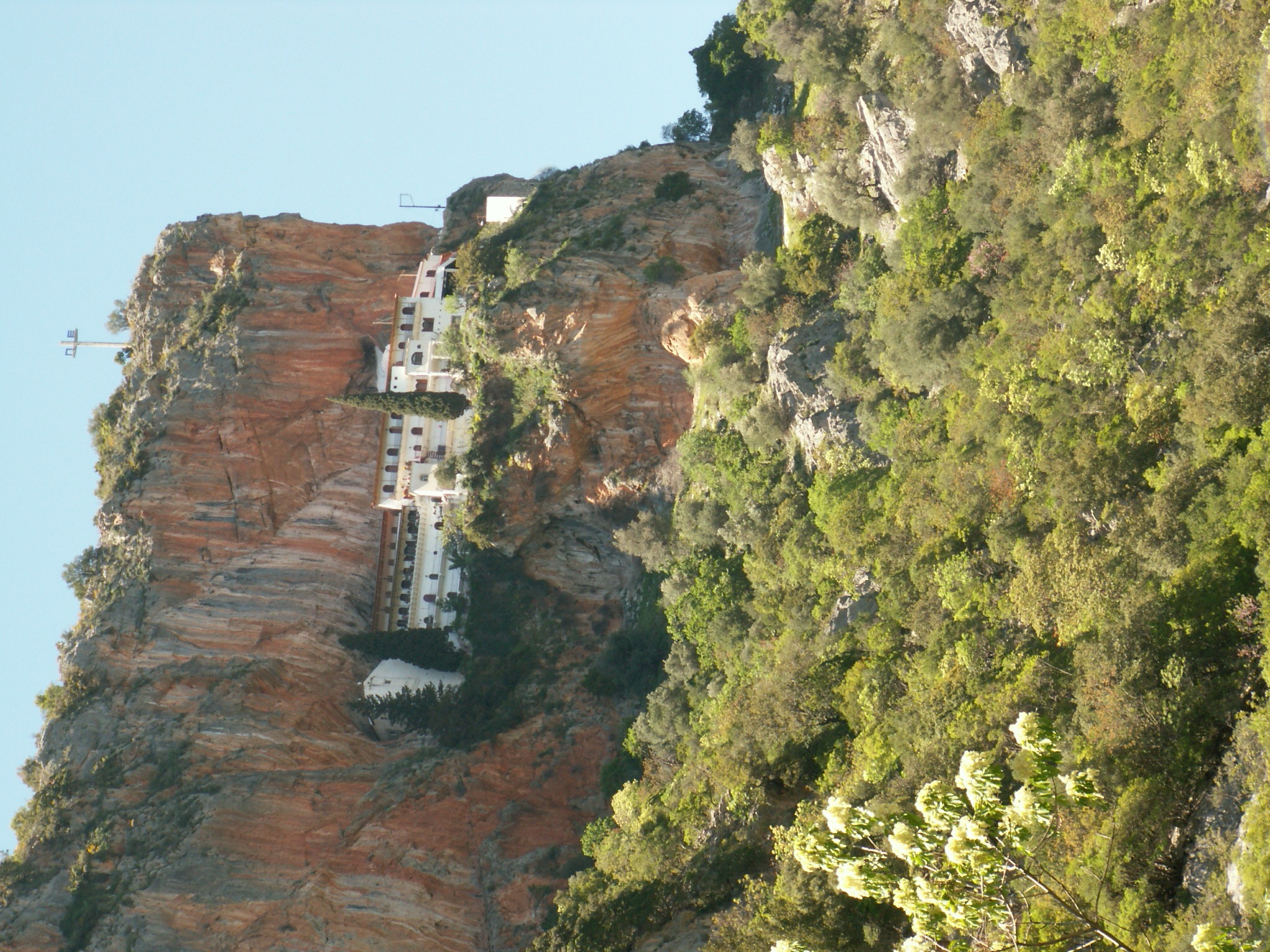 Emphasis
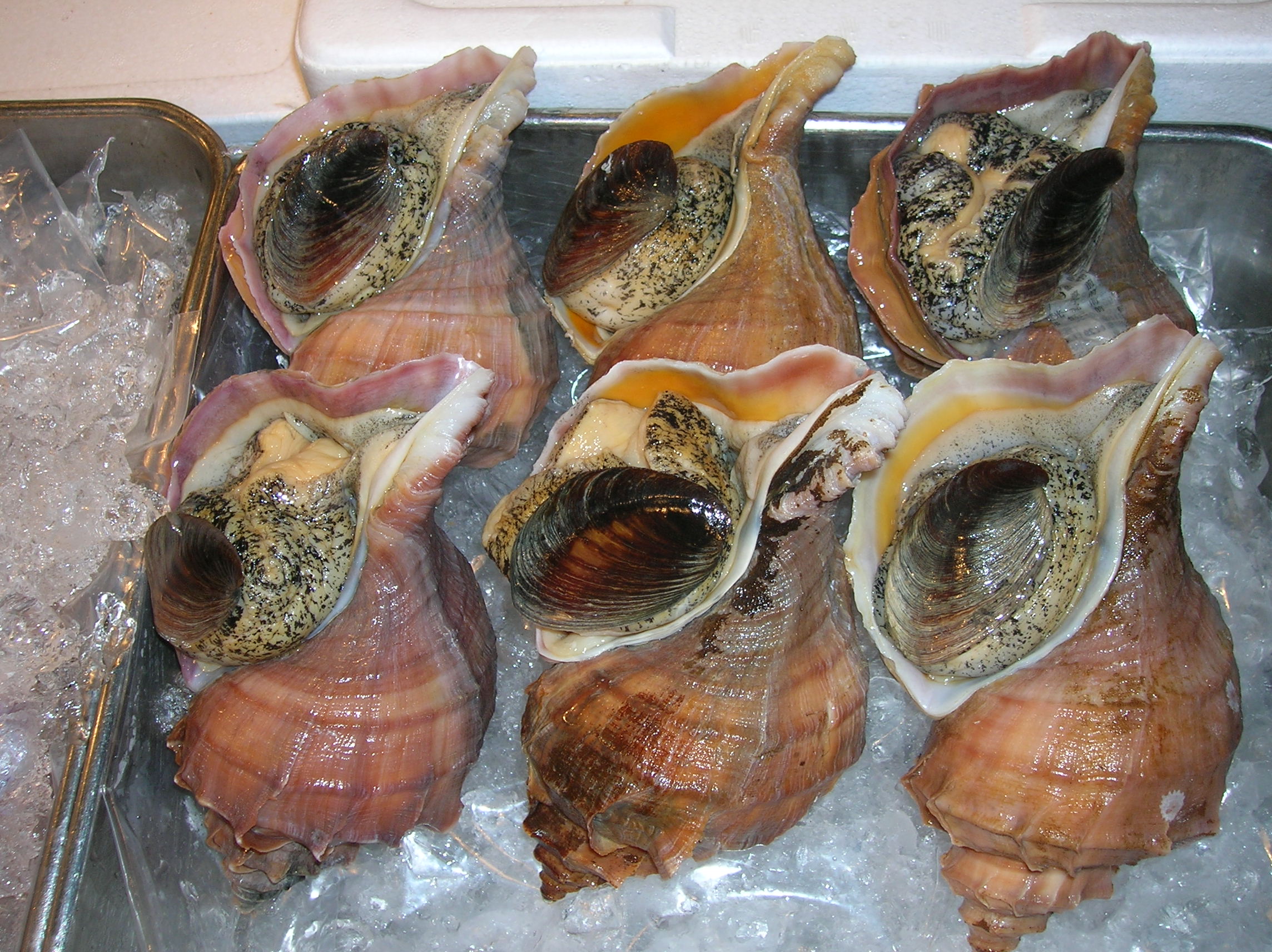 Unity
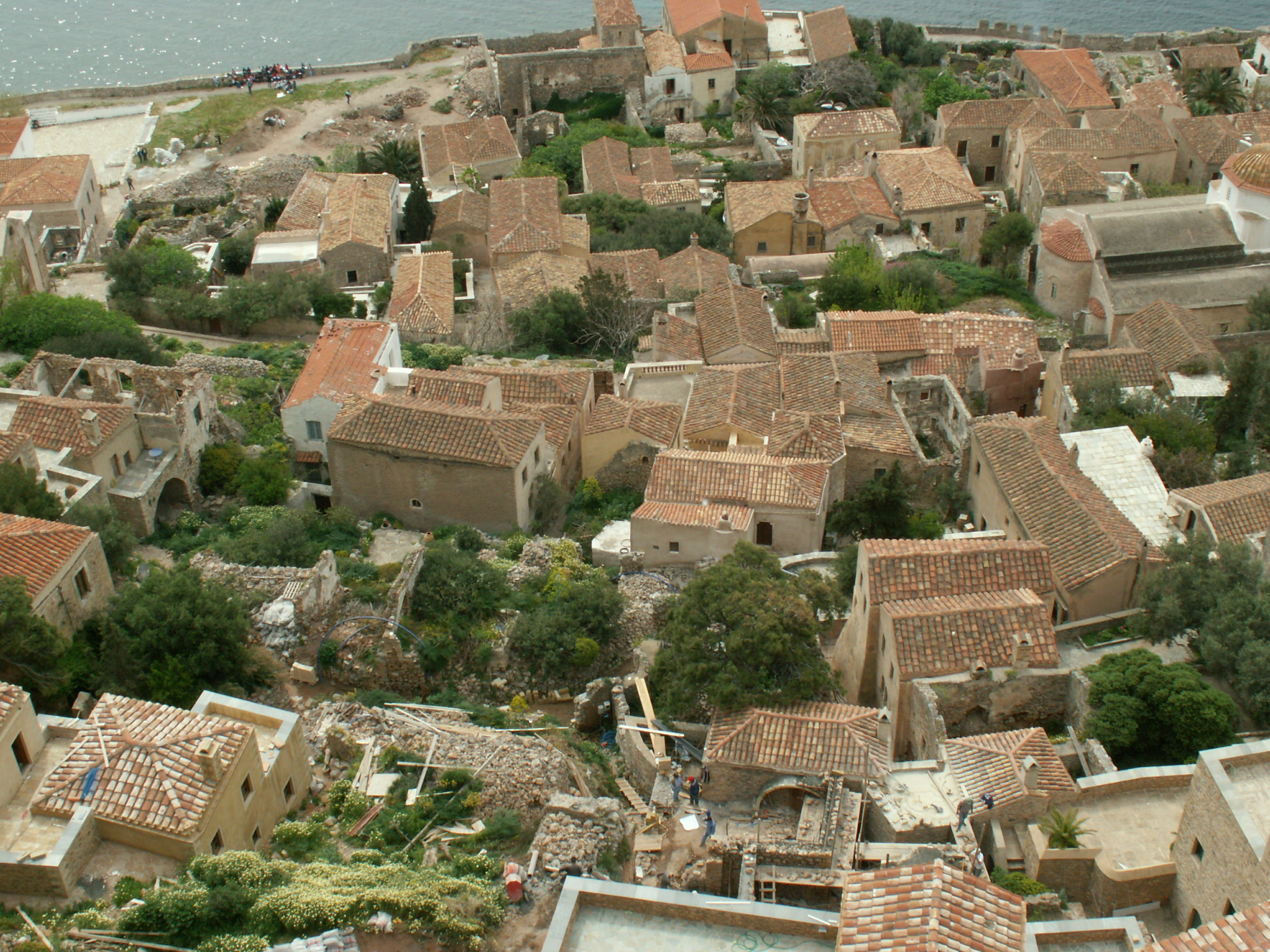 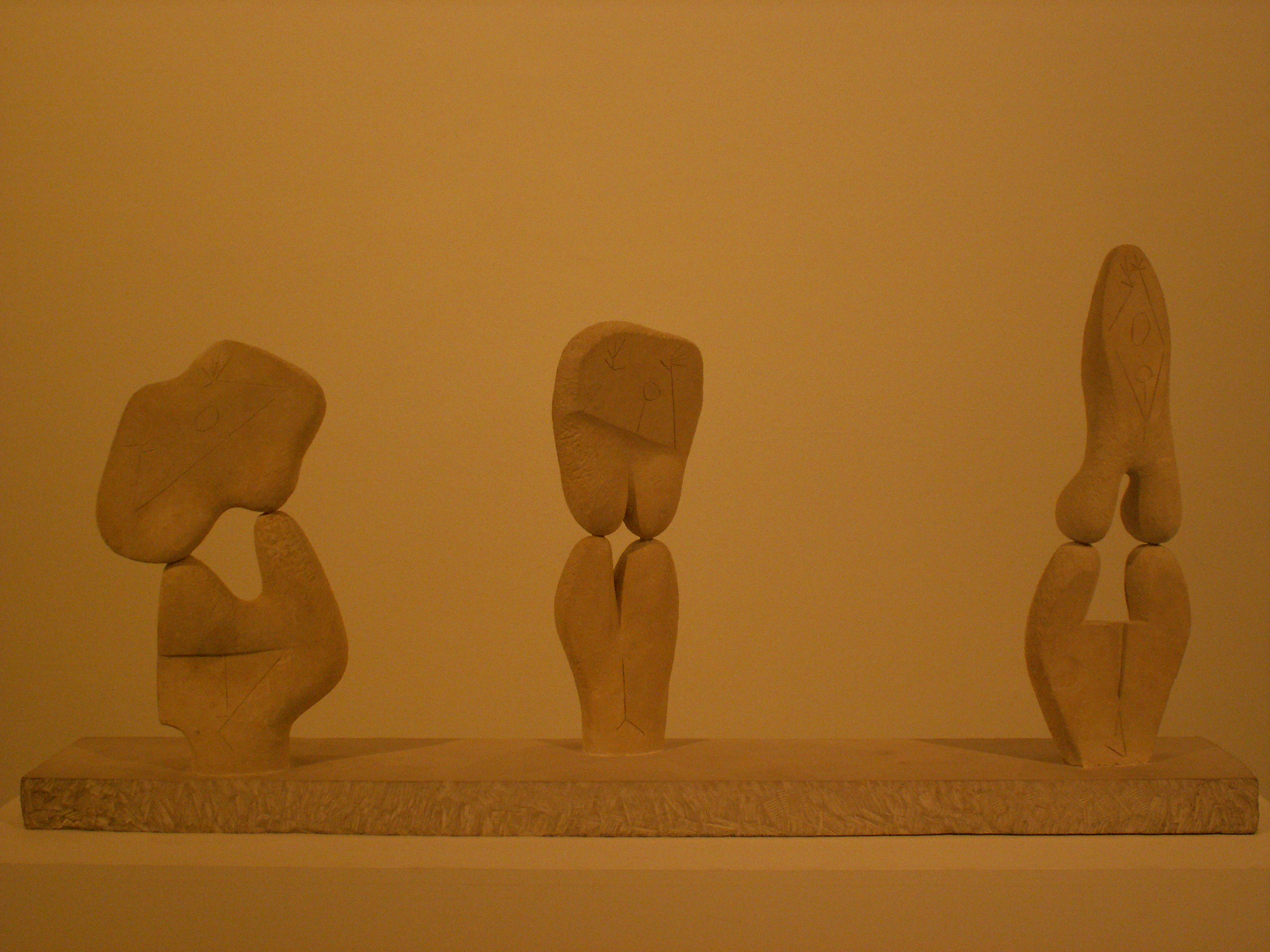 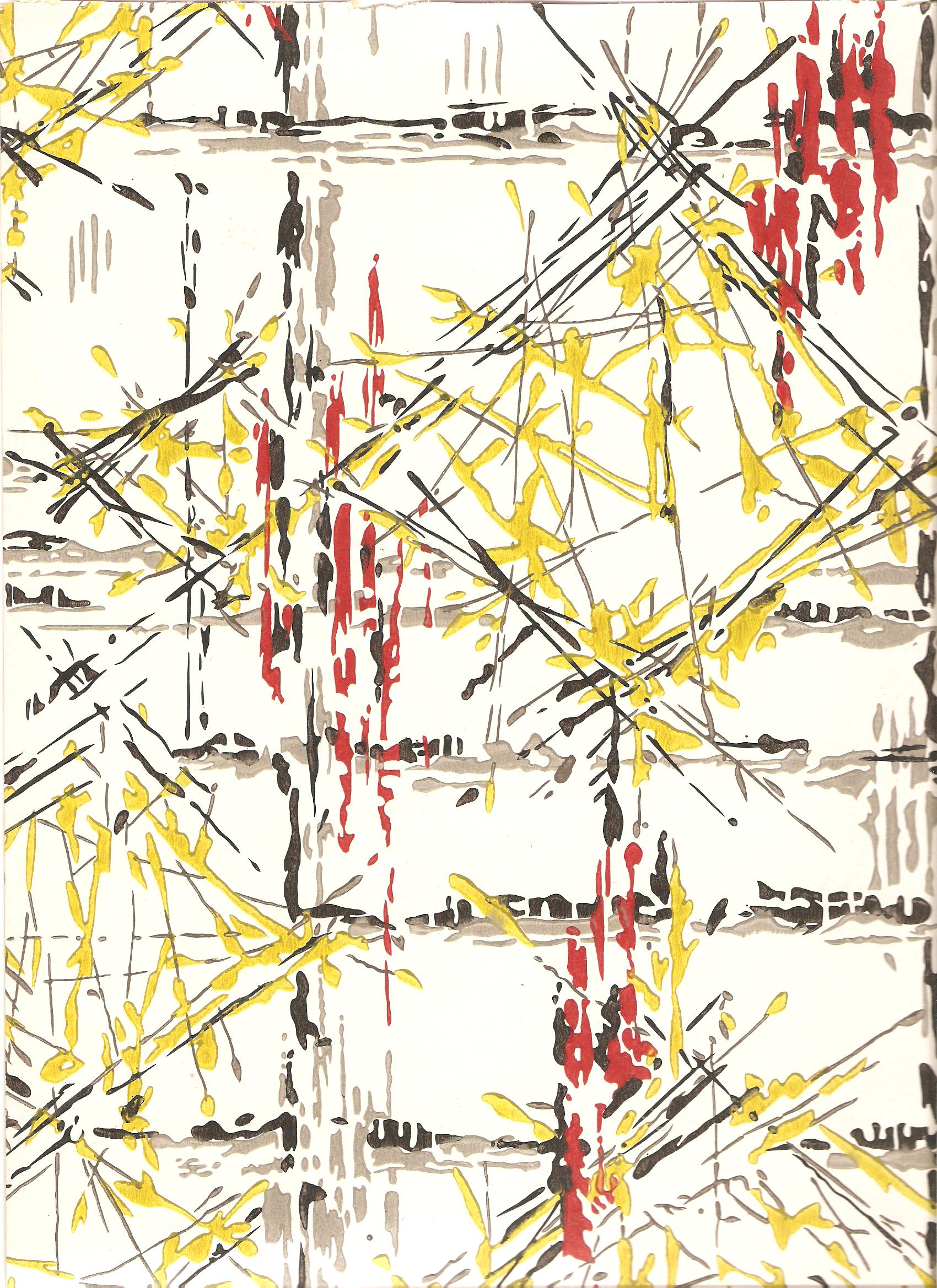 Rhythm
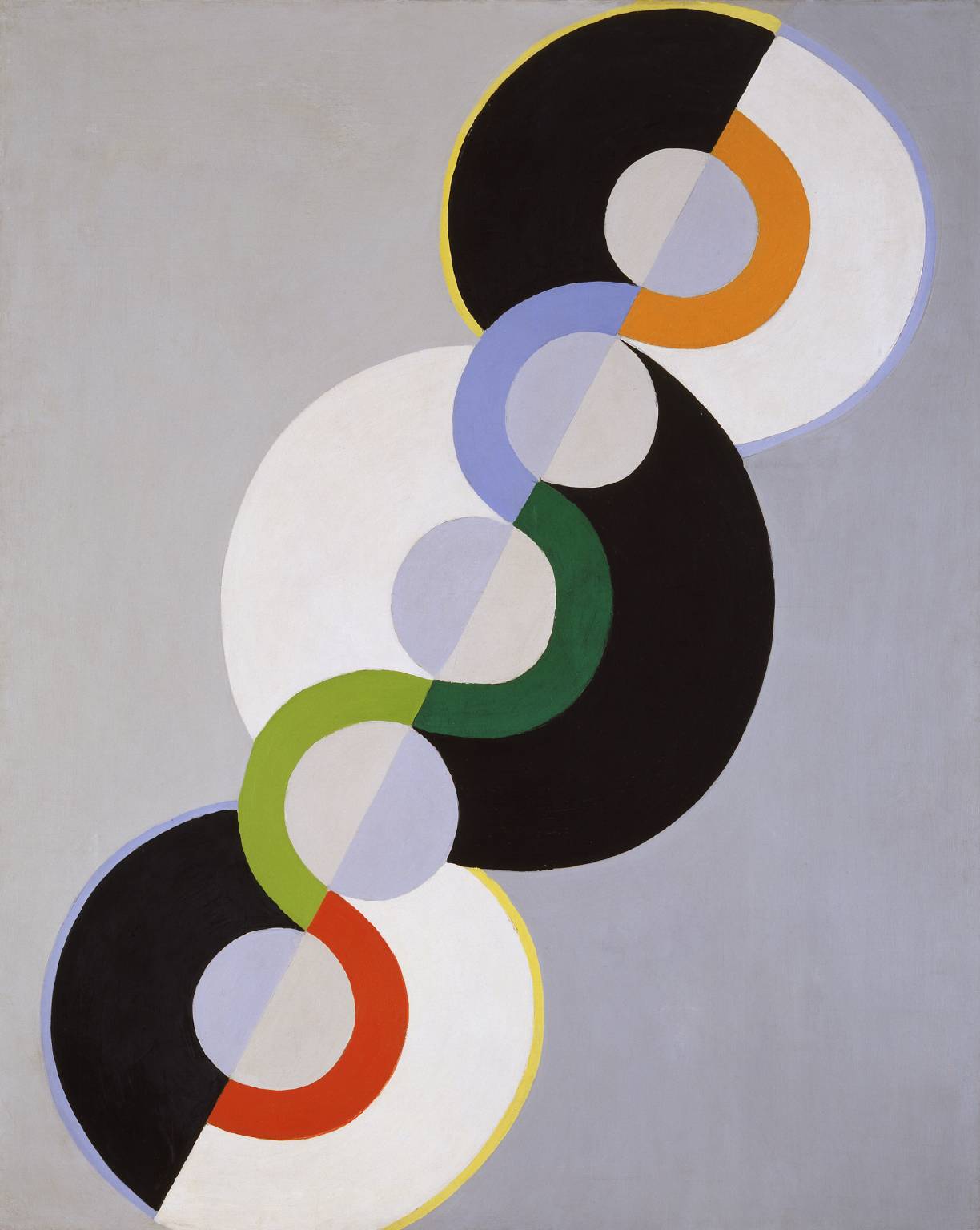 Rhythm
Fill the space using positive and negative to make….a ….composition!
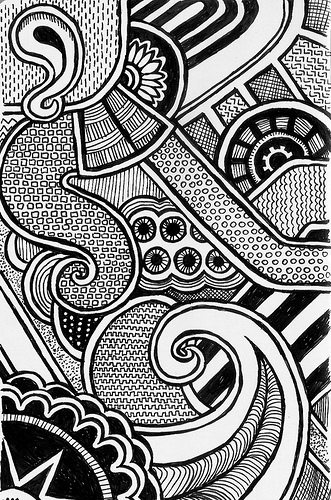 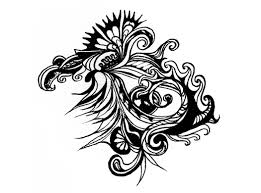 Little negative space
Lots of negative space
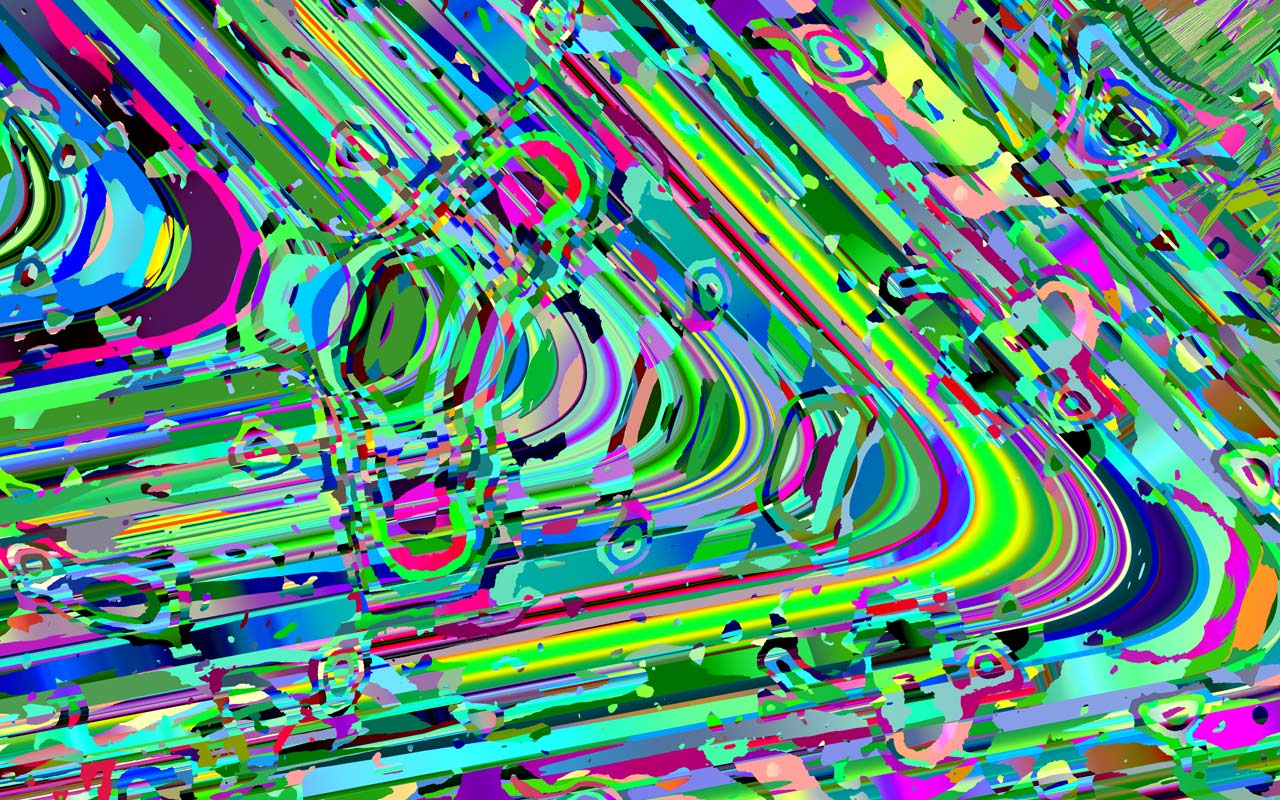 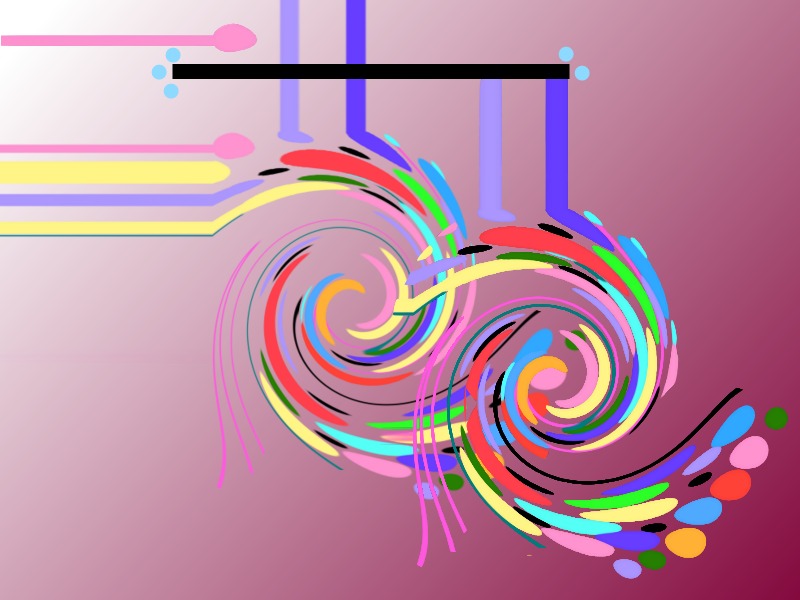 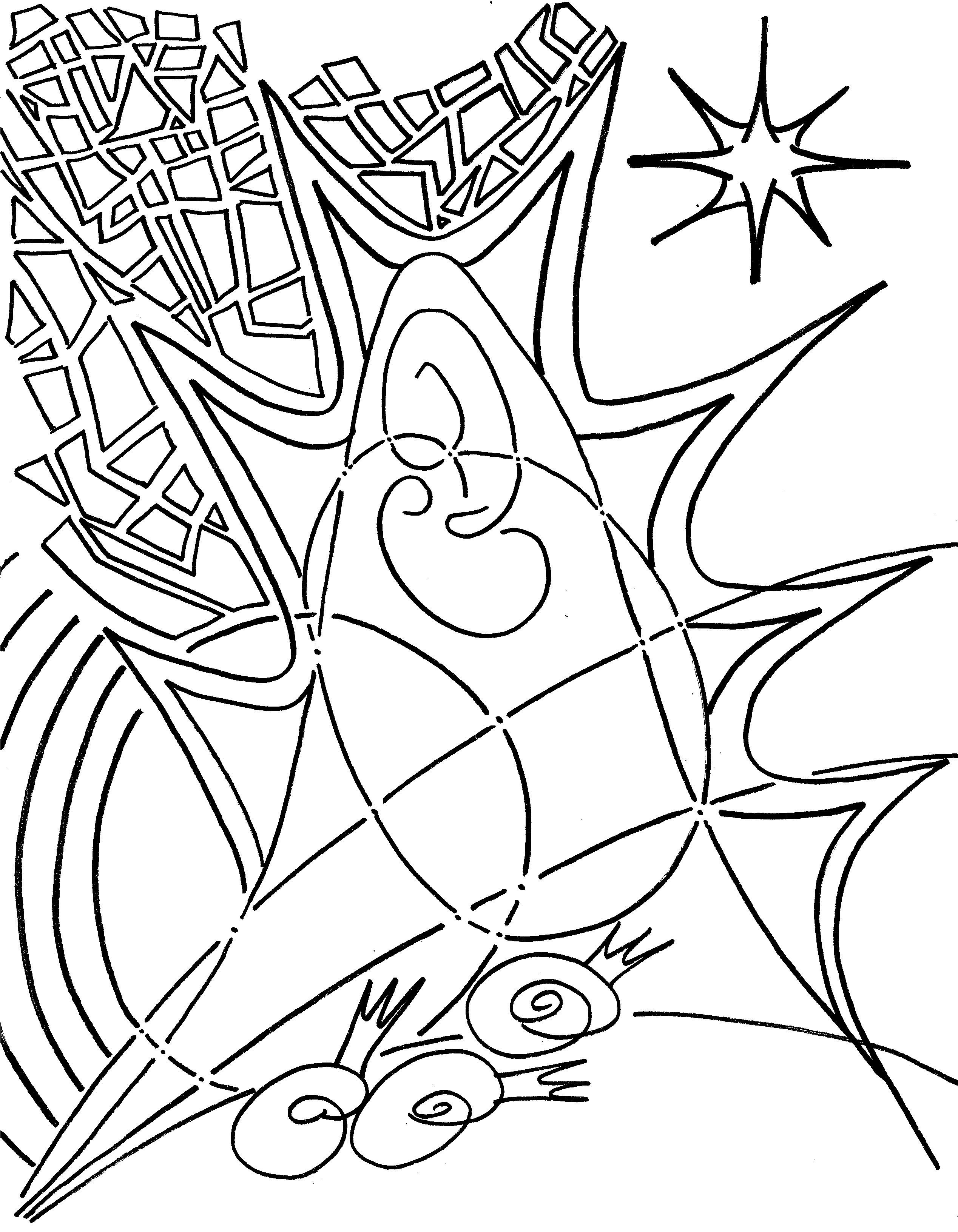 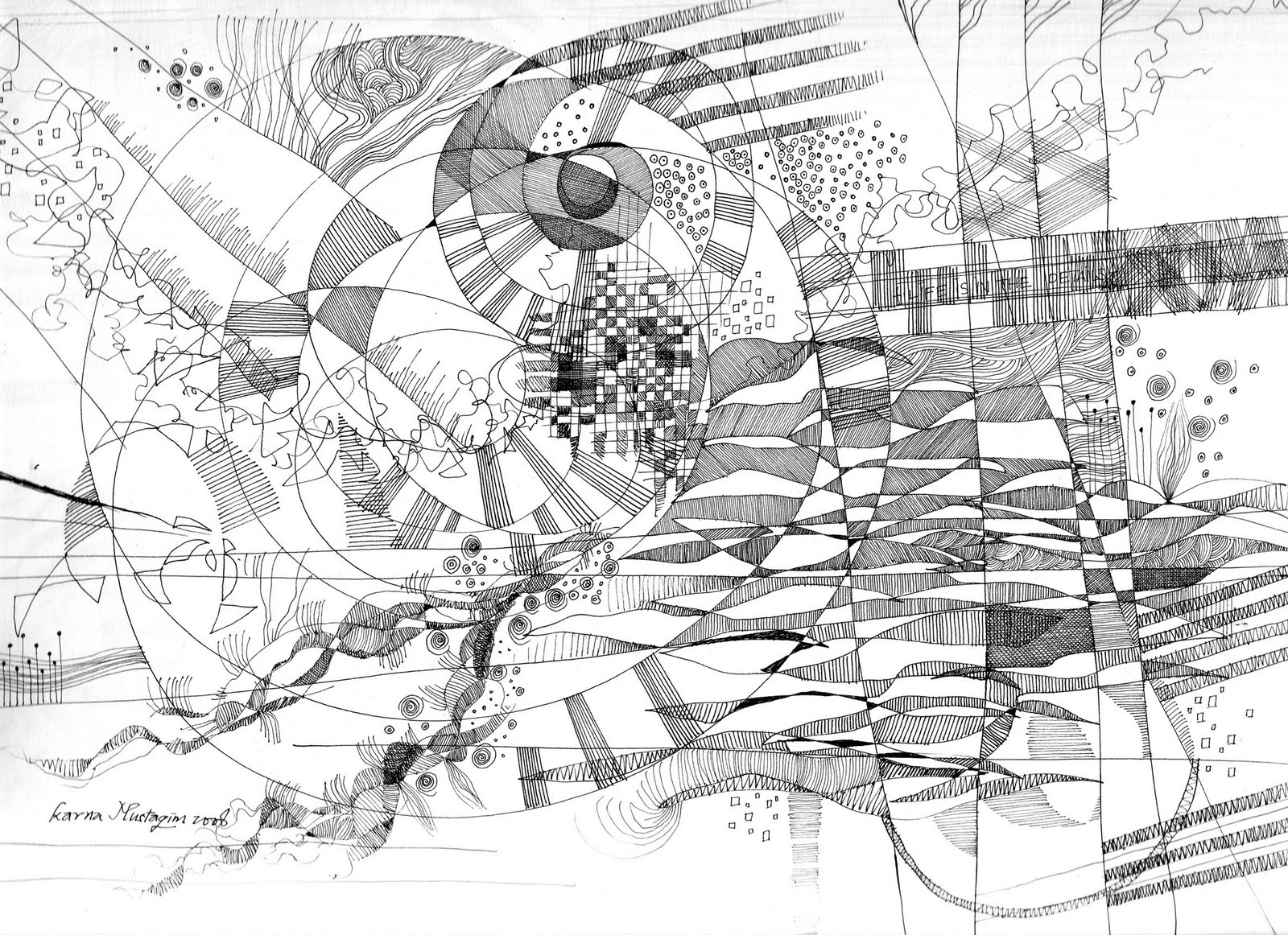 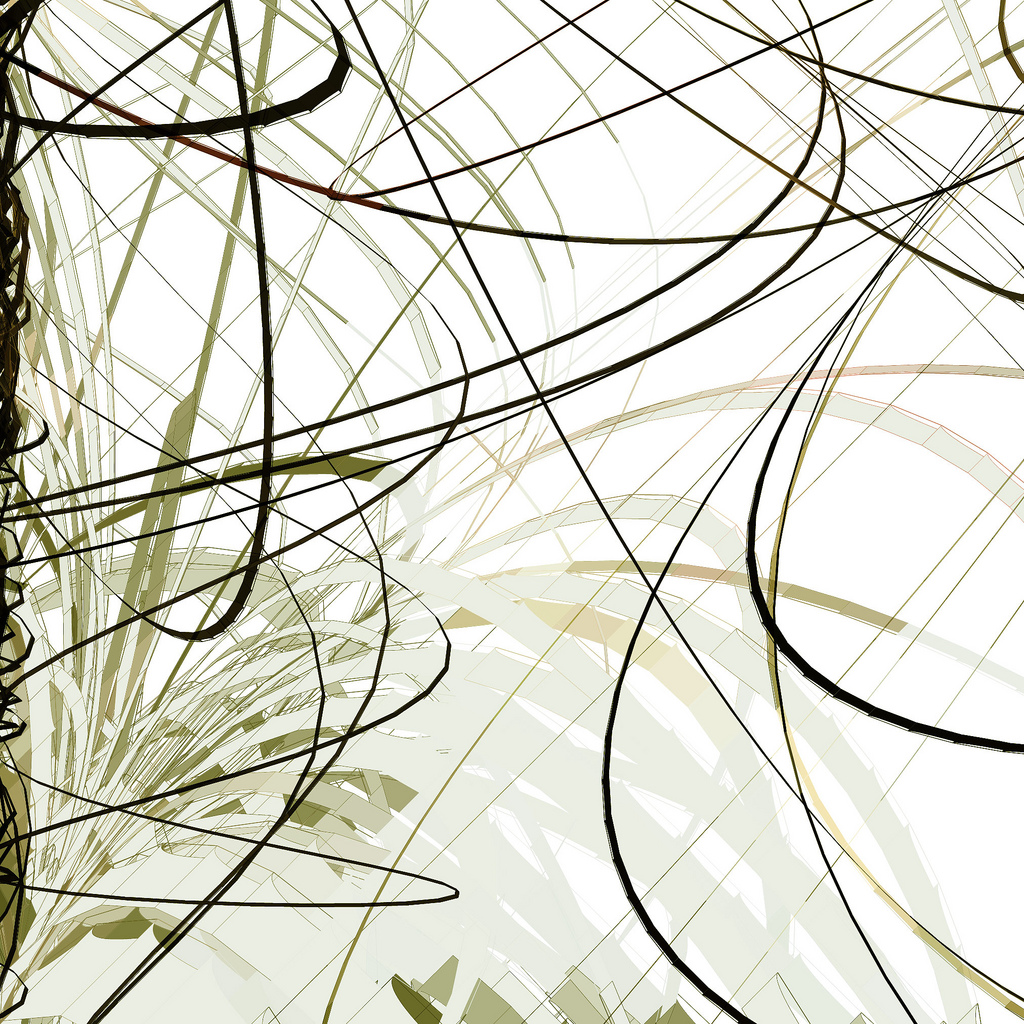 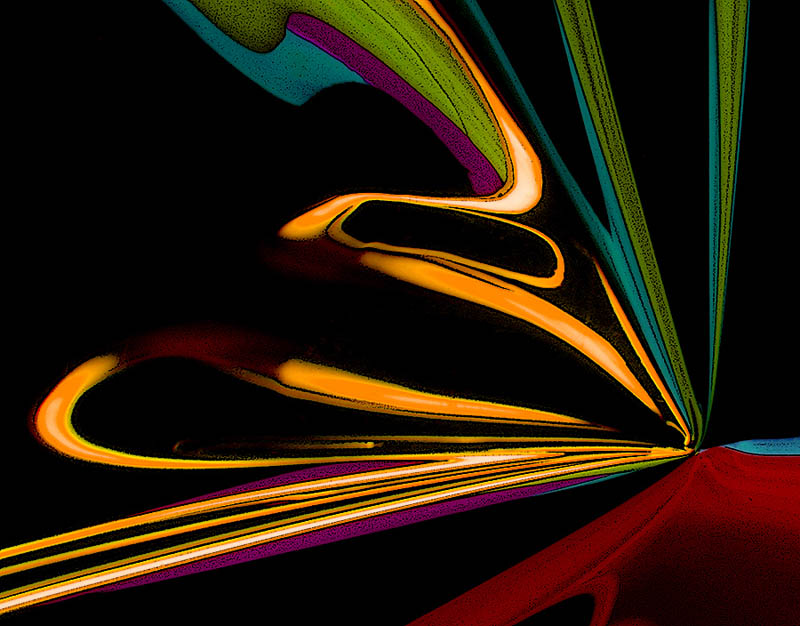 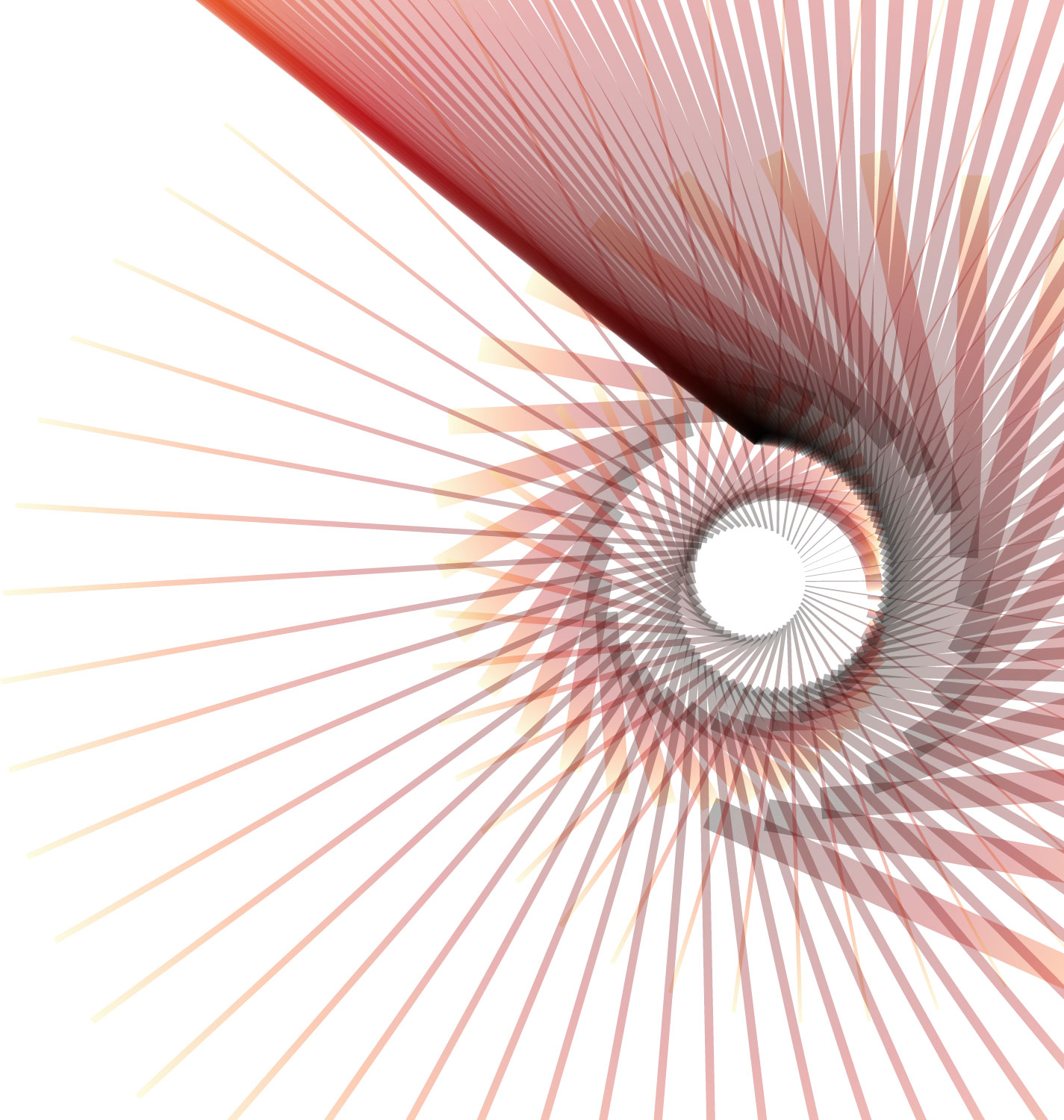 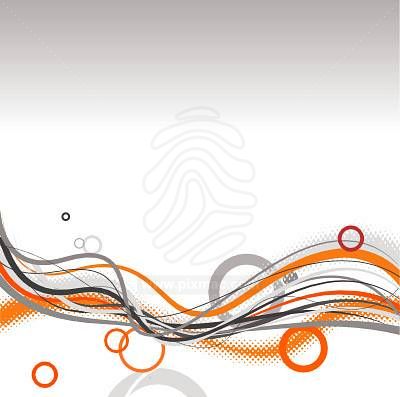 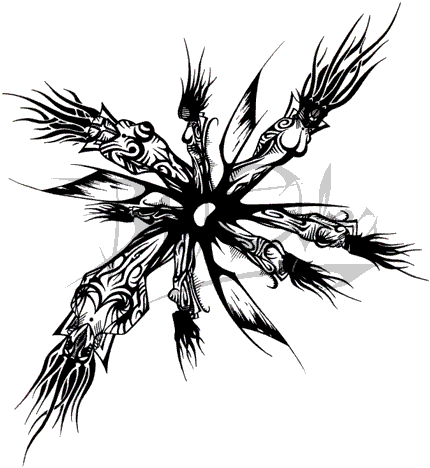 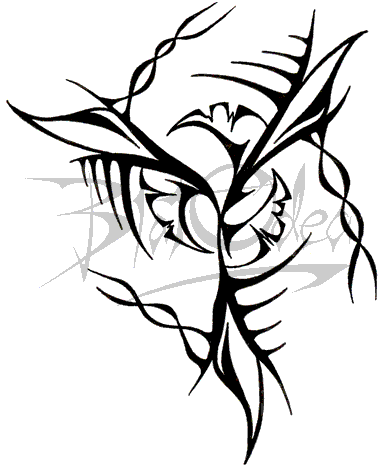 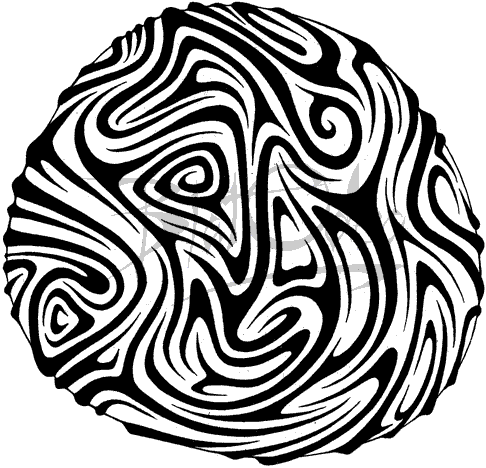 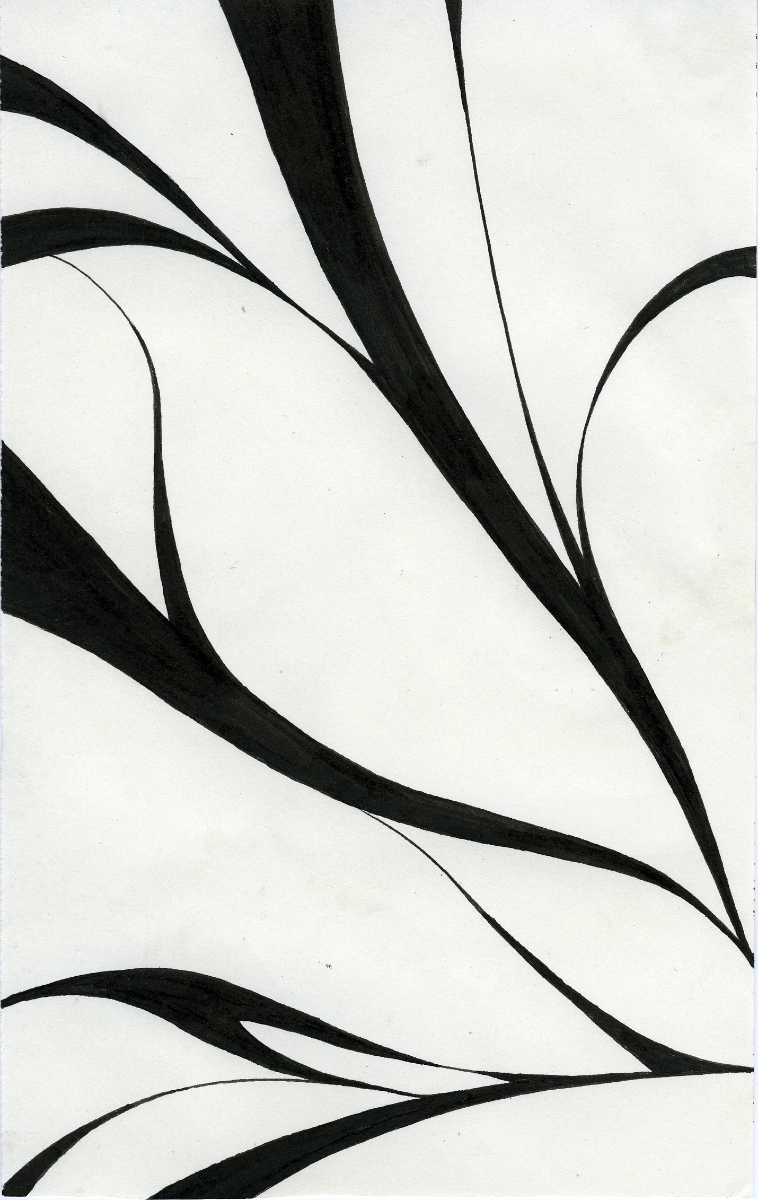 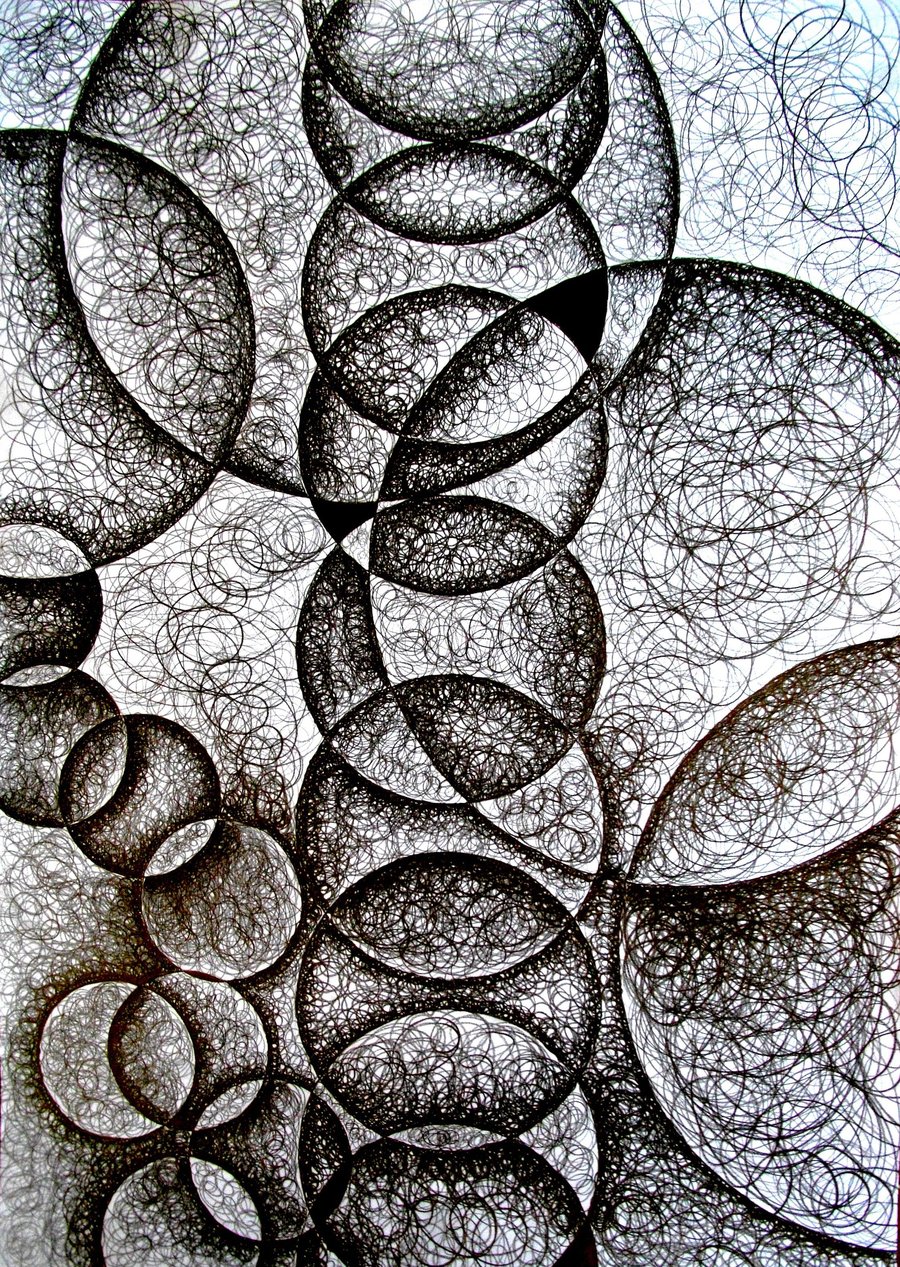 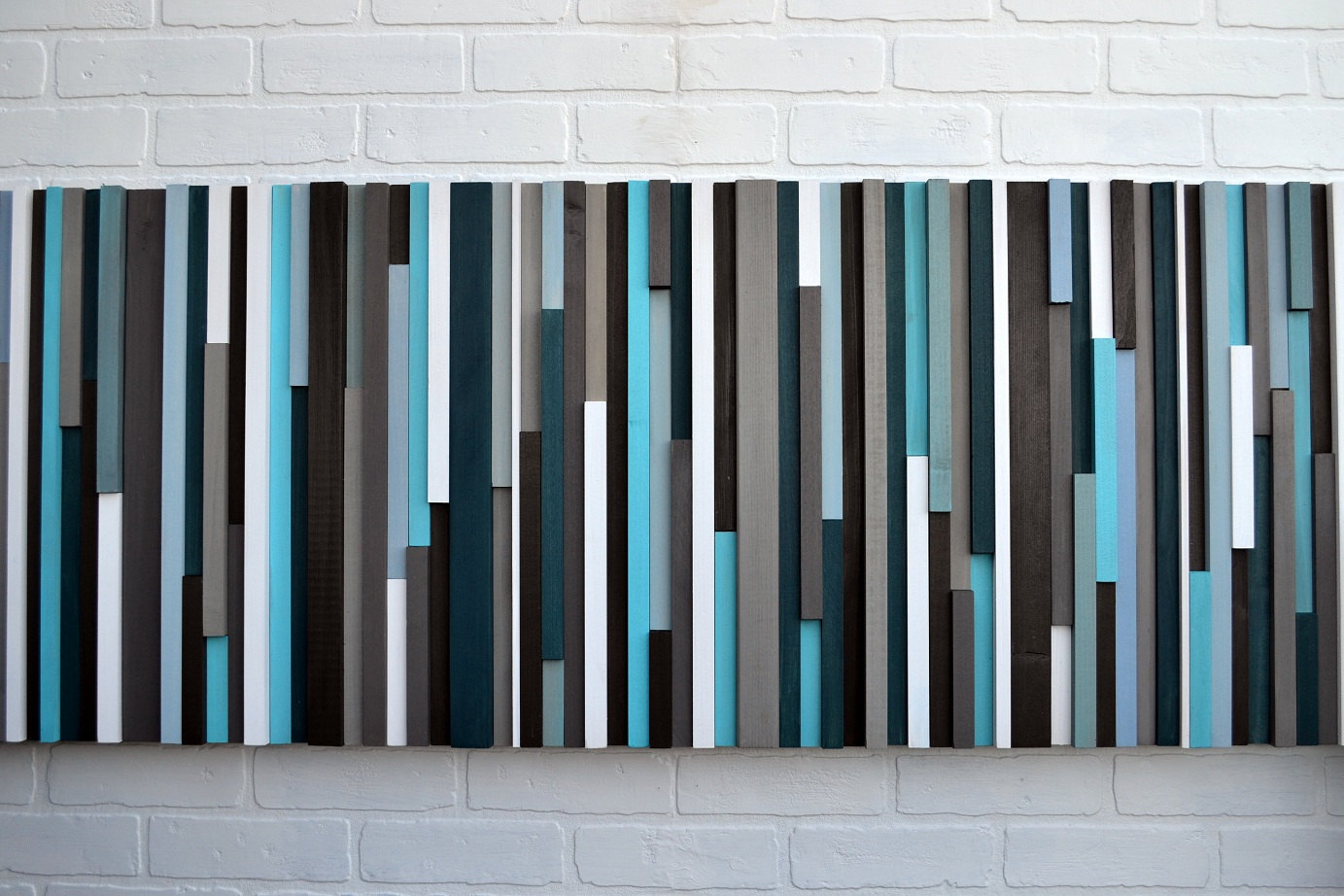 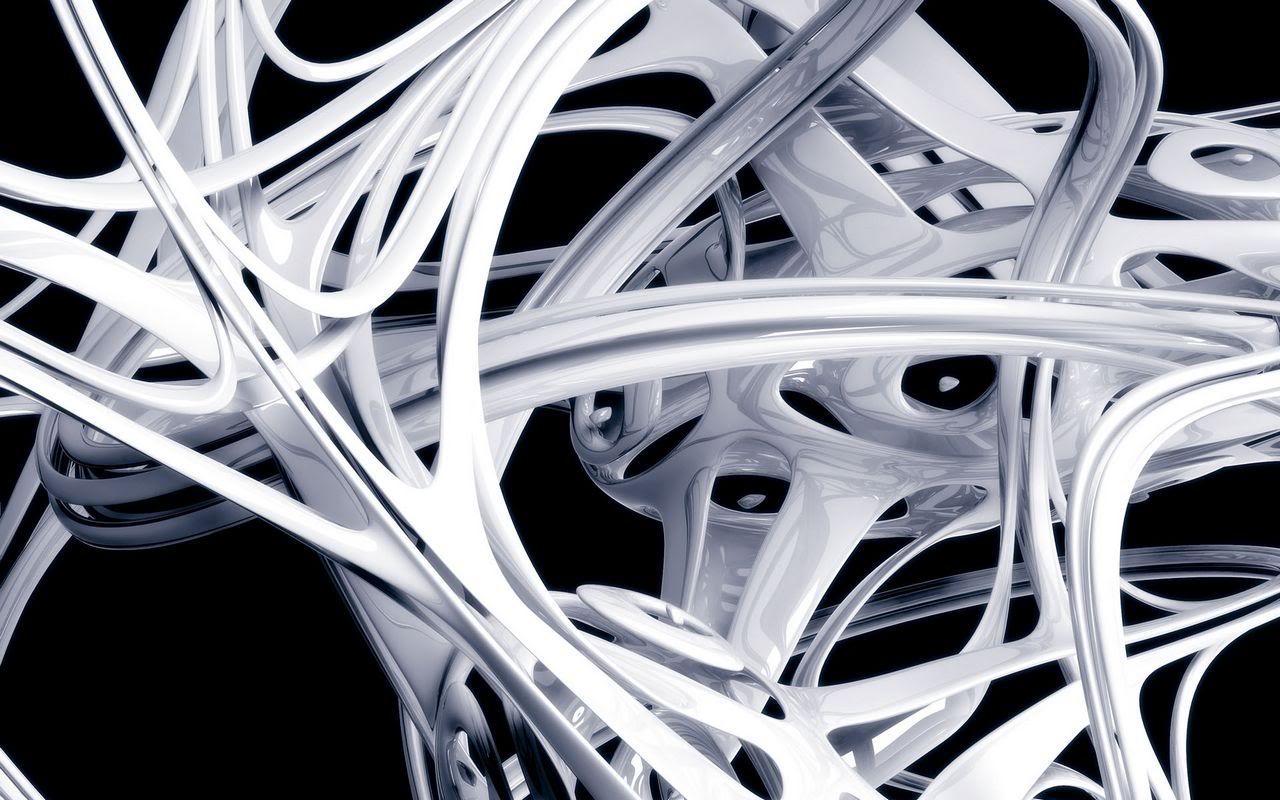 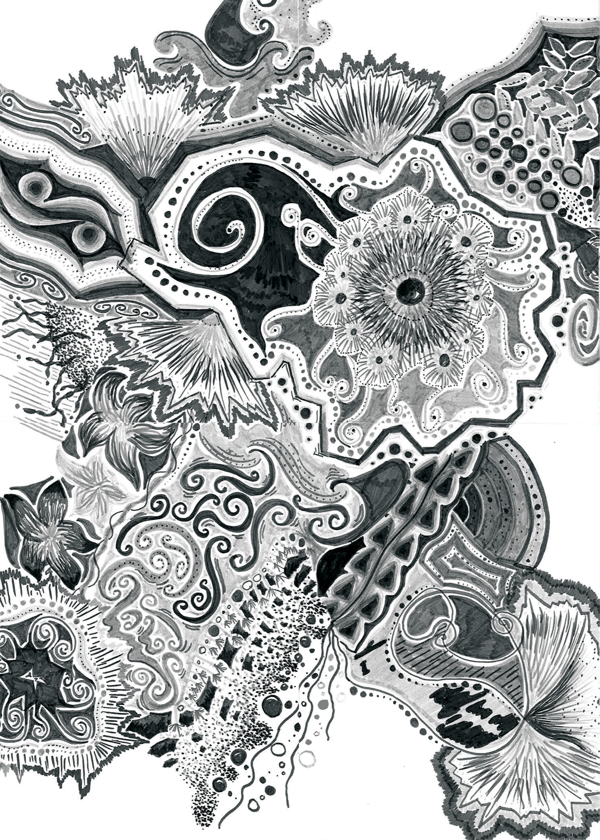 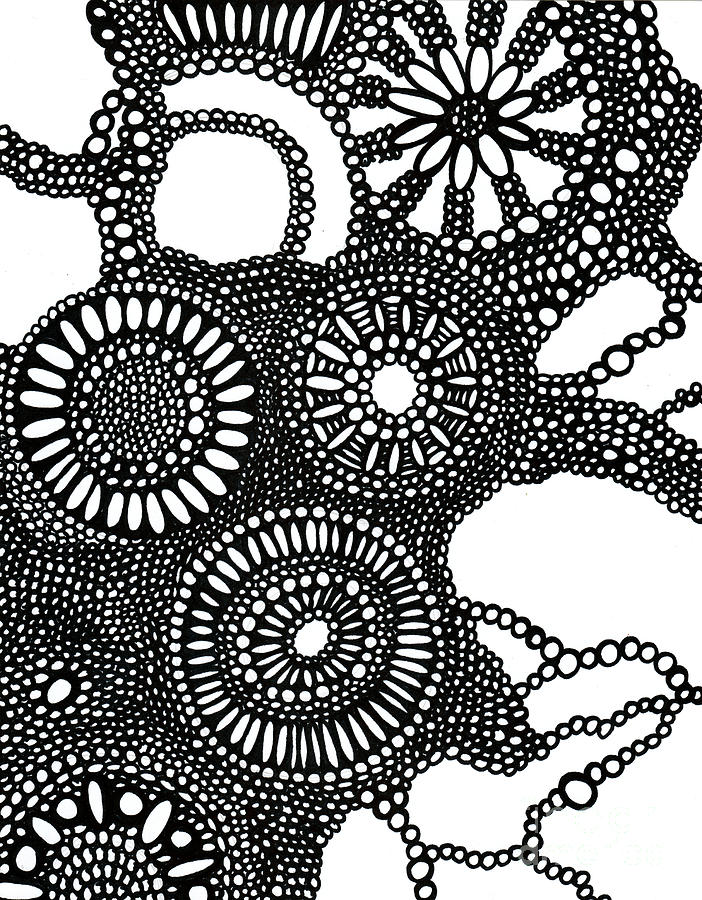 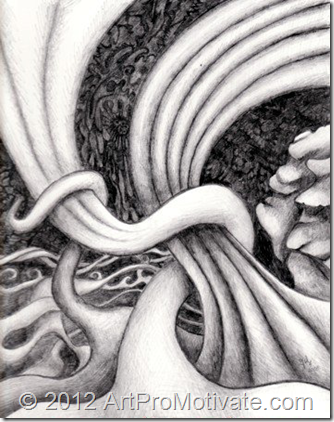 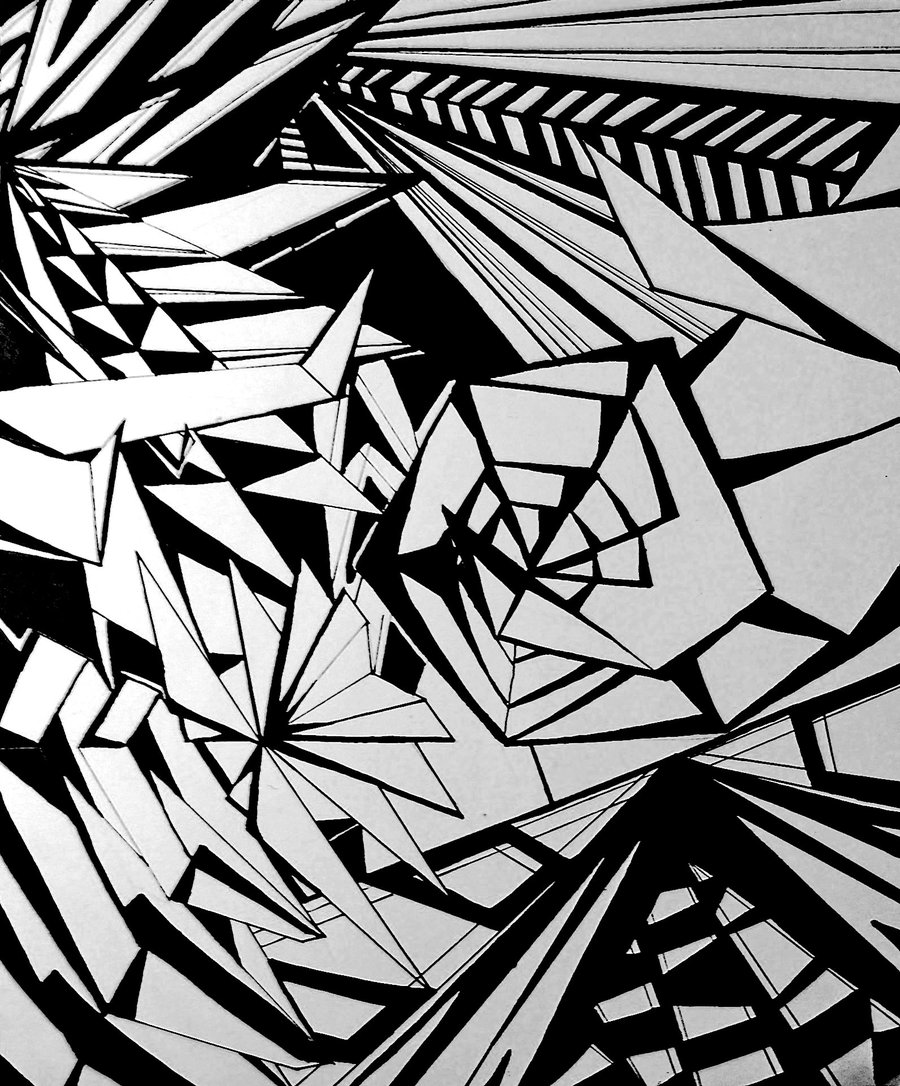